ᎣᏏᏲ
ᏌᏚᏏᏁ  ᏣᎳᎩ ᎠᏕᎶᏆᏍᏗ
ᏌᏚᏏᏁ  ᏣᎳᎩ ᎠᏕᎶᏆᏍᏗ
ᎢᏓᎴᎾ- Let’s begin
ᏣᎳᎩ ᎢᏗᏬᏂ- Let’s talk Cherokee
ᏌᏚᏏᏁ  ᏣᎳᎩ ᎠᏕᎶᏆᏍᏗ
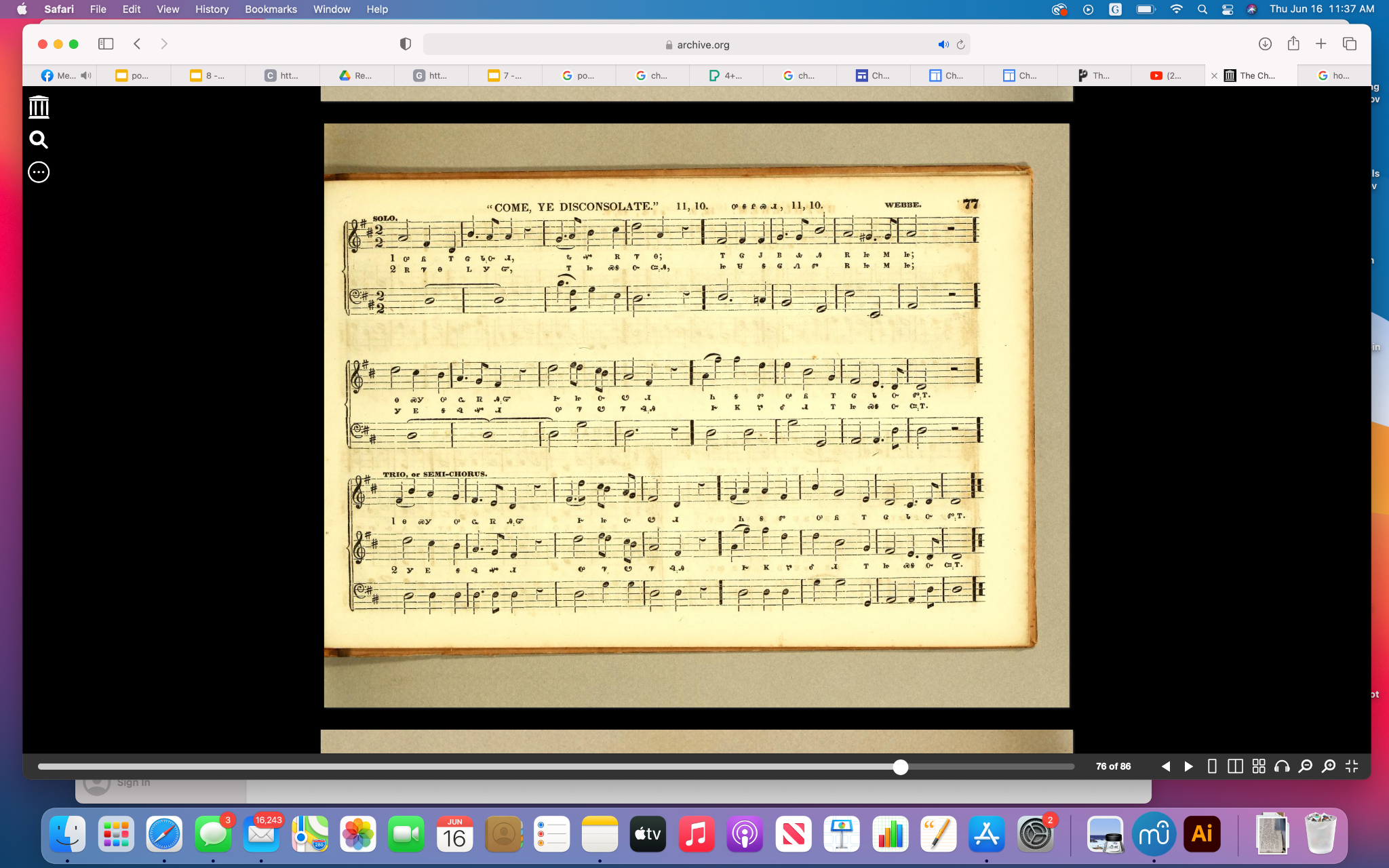 ᎤᏲ ᎢᏣᏓᏅᏗ, ᎿᏉ ᎡᏤᎾ;
ᎢᏣᎫᏴᎲᎯ ᎡᏥᎷᏥ;
ᎾᏍᎩ ᎤᏩᏒᎯᏳ ᎨᏥᏅᏬᏗ.
ᏂᎦᏛ ᎤᏲ ᎢᏣᏓᏅᏛᎢ.
Those of you who feel bad, now go;
He paid for you. Come to him. That you may come to him alone; That you may be healed by him alone. All of you who feel bad.
[Speaker Notes: aksdayvhvsg]
ᏌᏚᏏᏁ  ᏣᎳᎩ ᎠᏕᎶᏆᏍᏗ
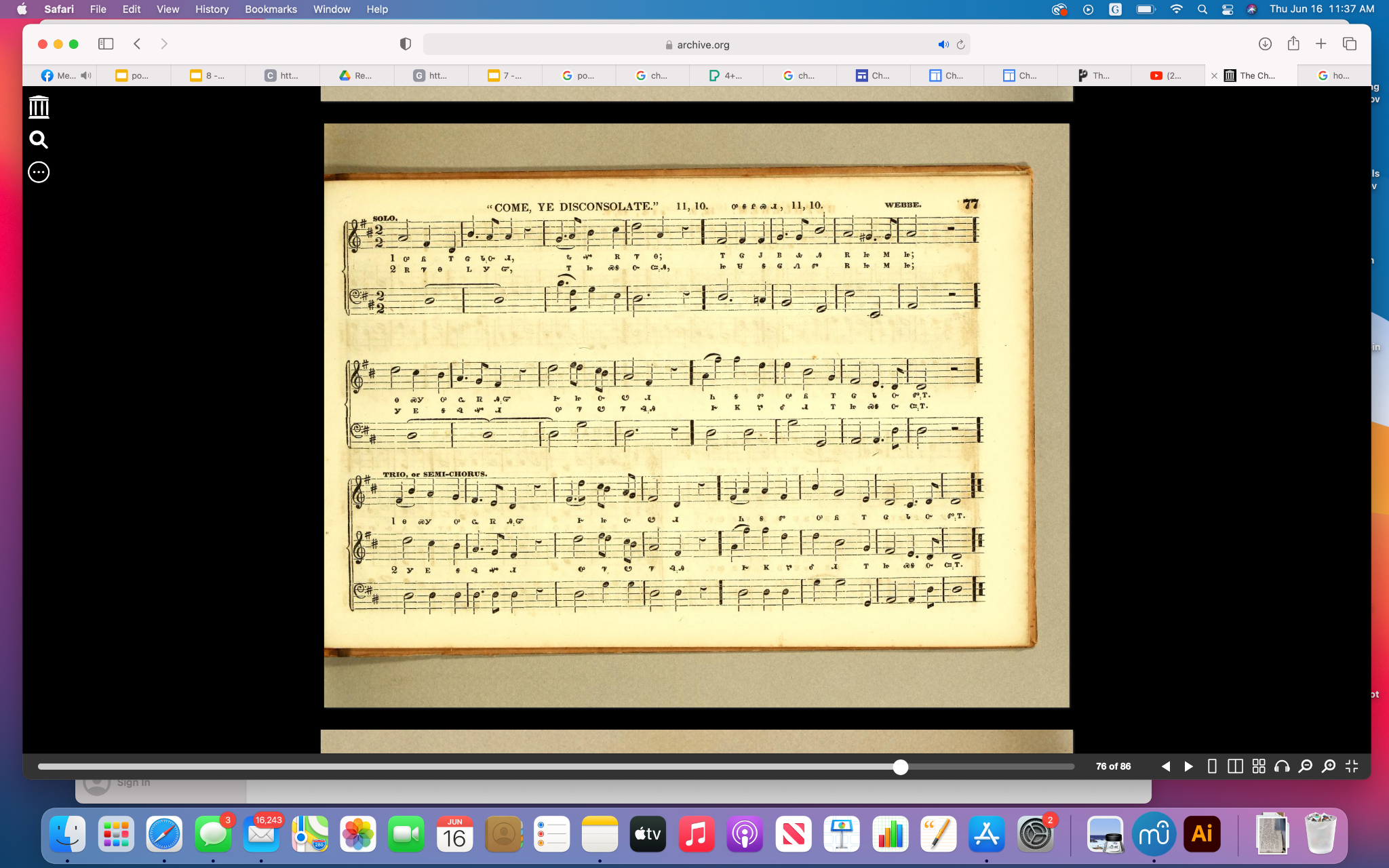 ᎡᏤᎾ ᏞᎩᏳ, ᎢᏥᏍᎦᏅᏨᎯ, ᏥᏌ ᎦᎶᏁᏛ ᎡᏥᎷᏥ;
ᎩᎬ ᎦᎸᏉᏗ ᎤᏤᏬᏤᎸᎯ 
ᎨᏦᏑᎴᏗ ᎢᏥᏍᎦᏅᏨᎢ.
Come soon, all you sinners, 
Come to Lord Jesus;
He spilled sacred blood on the ground
He has cleaned you sinners.
[Speaker Notes: aksdayvhvsg]
ᏌᏚᏏᏁ  ᏣᎳᎩ ᎠᏕᎶᏆᏍᏗ
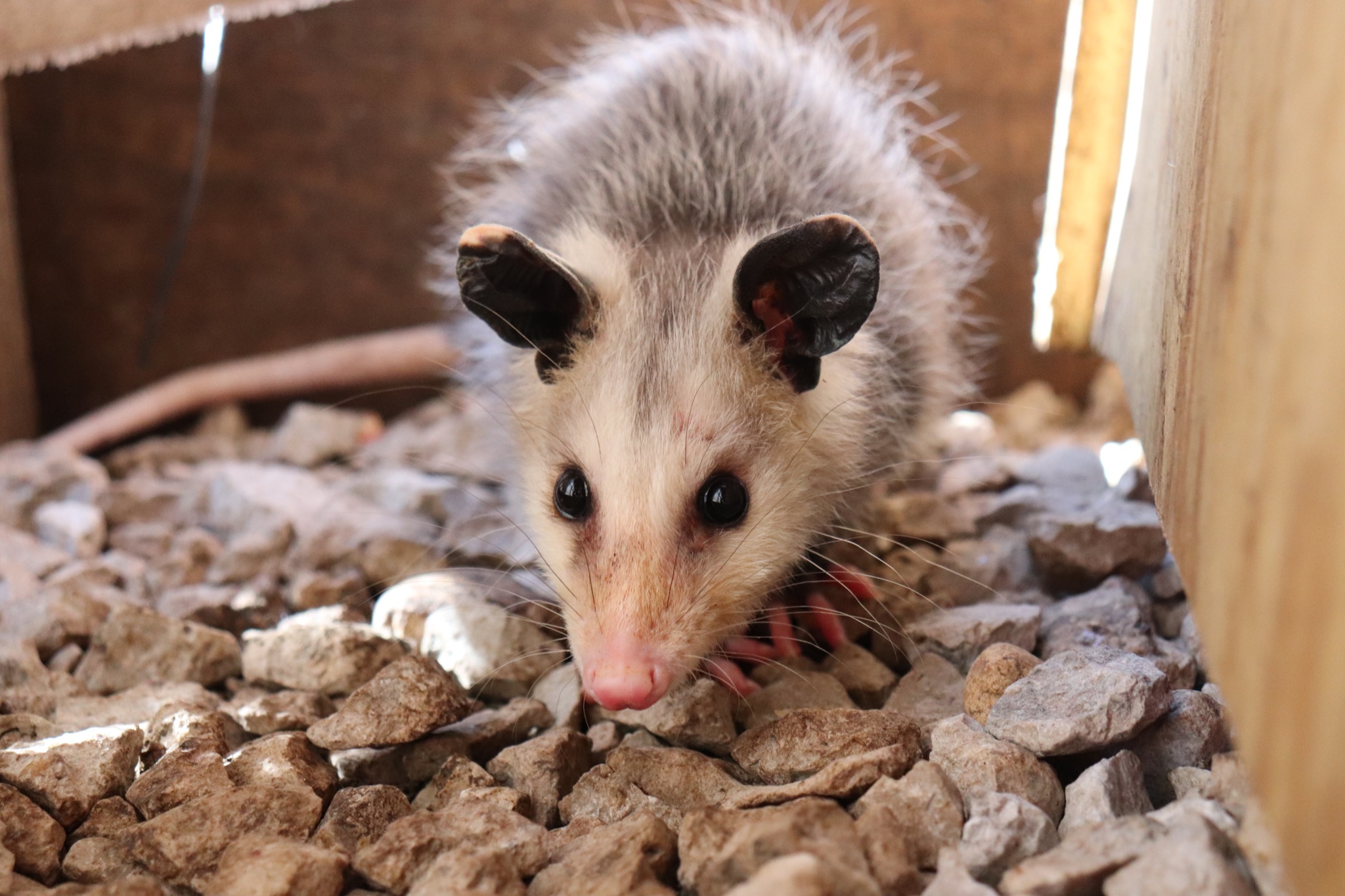 ᎤᏤᏥᏍᏗ ᎧᏴᏐᎵ ᎠᏓᎴᏂᏍᎬ ᎦᏂᏓᏛᎢ ᎢᎦᏅᎯᏓ ᏦᎦᏚ ᏦᏍᎪᎯ ᎦᎵᏉᎩ ᎢᏏᏔᏗᏍᏗ.
From nose to the base of the tail, the possum is 13 to 37 inches long.
ᏌᏚᏏᏁ  ᏣᎳᎩ ᎠᏕᎶᏆᏍᏗ
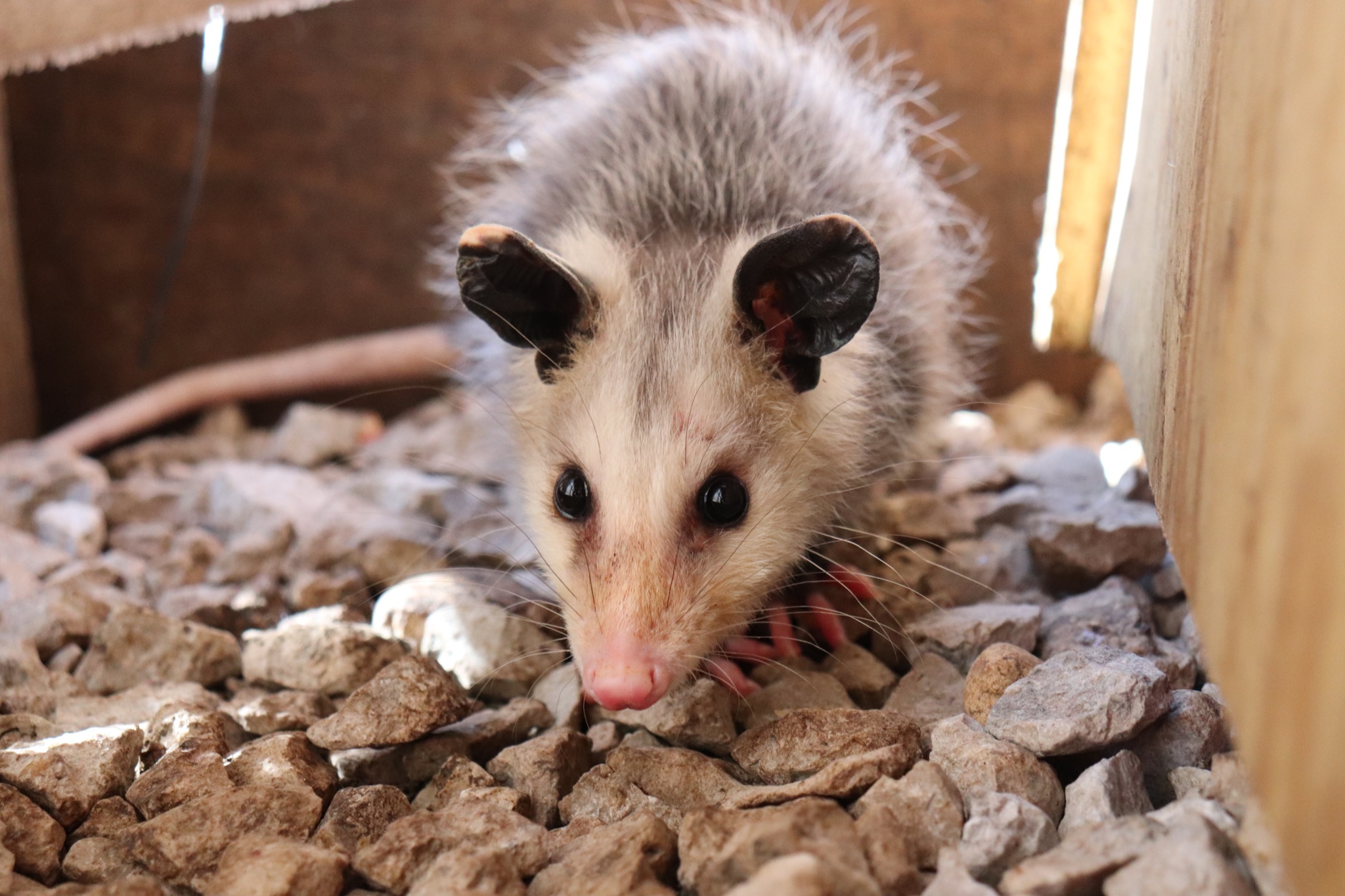 ᎦᏂᏓᏛ ᎤᏰᎸᎭ ᎠᎴ ᎦᏅᎯᏒ ᏐᏁᎵ ᎠᎴ ᏐᏁᎳᏚ ᎢᏏᏔᏗᏍᏗ.
The tail is naked and between 9 and 19 inches long.
ᏌᏚᏏᏁ  ᏣᎳᎩ ᎠᏕᎶᏆᏍᏗ
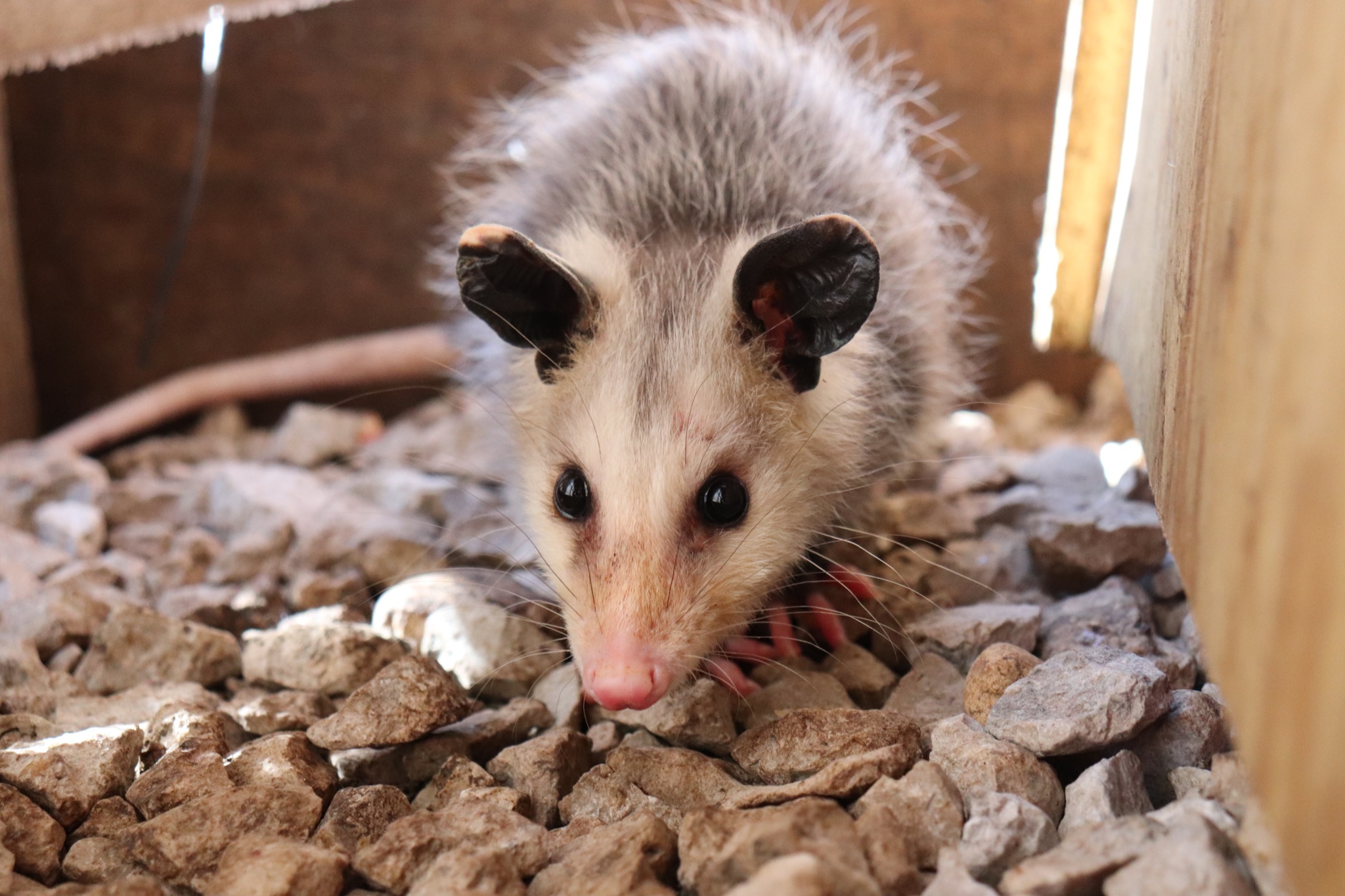 ᏚᏩᏂᎦᏢ ᎠᎴ ᏧᏓᎴᏅᏓ ᎪᎱᏍᏗ ᏱᎦᏇᏅᎾ ᎦᏂᏓᏛ.
Branches and various things it wraps around the tail.
ᏌᏚᏏᏁ  ᏣᎳᎩ ᎠᏕᎶᏆᏍᏗ
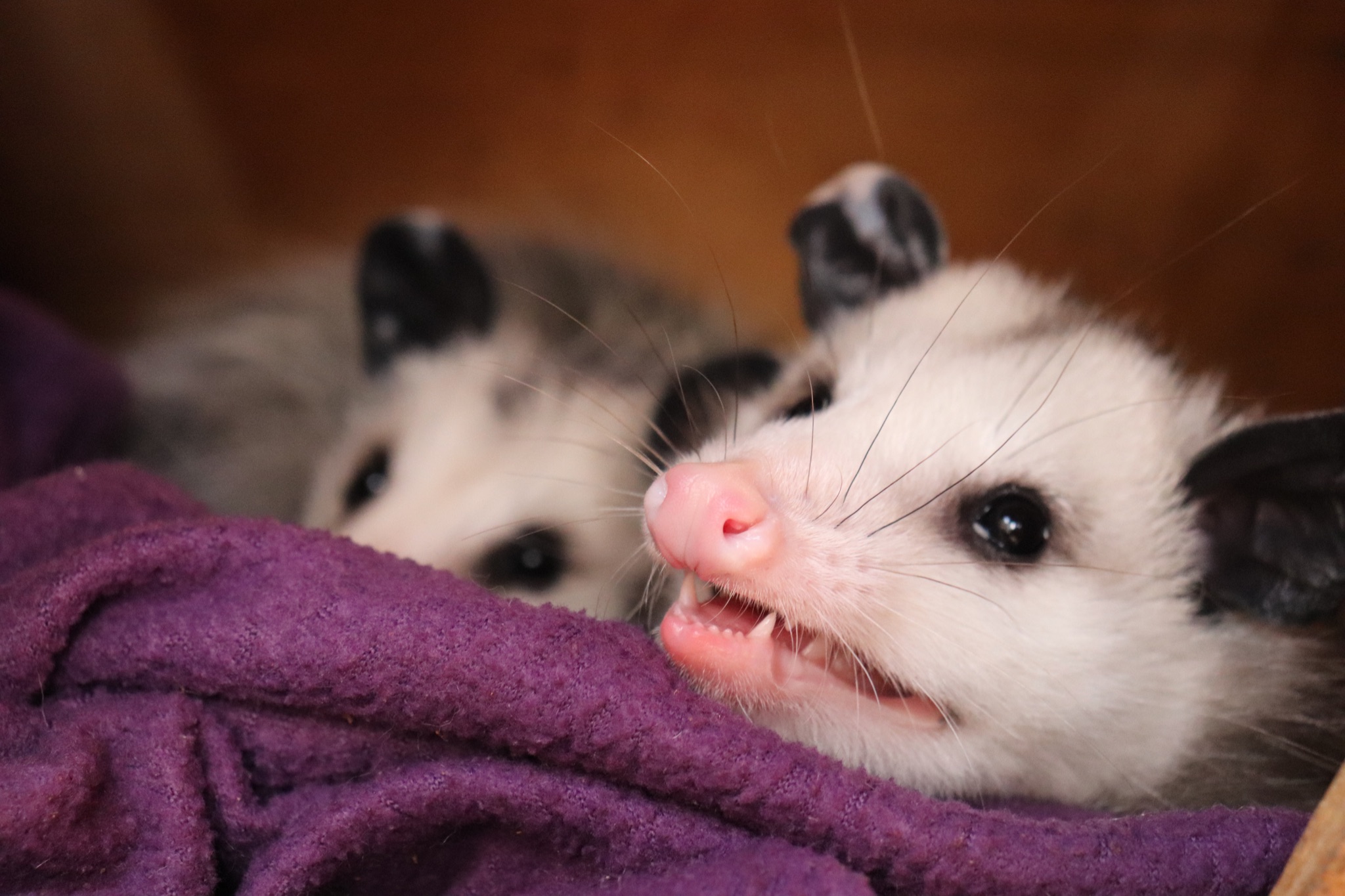 ᎬᎿᎨ ᎤᏍᎪᎸ ᏧᎾᎵᏑᏫᏓ ᎠᎴ ᎤᏍᏗ ᏓᏂᎵᎵᎪ.
It’s gray colored and has small ears.
ᏌᏚᏏᏁ  ᏣᎳᎩ ᎠᏕᎶᏆᏍᏗ
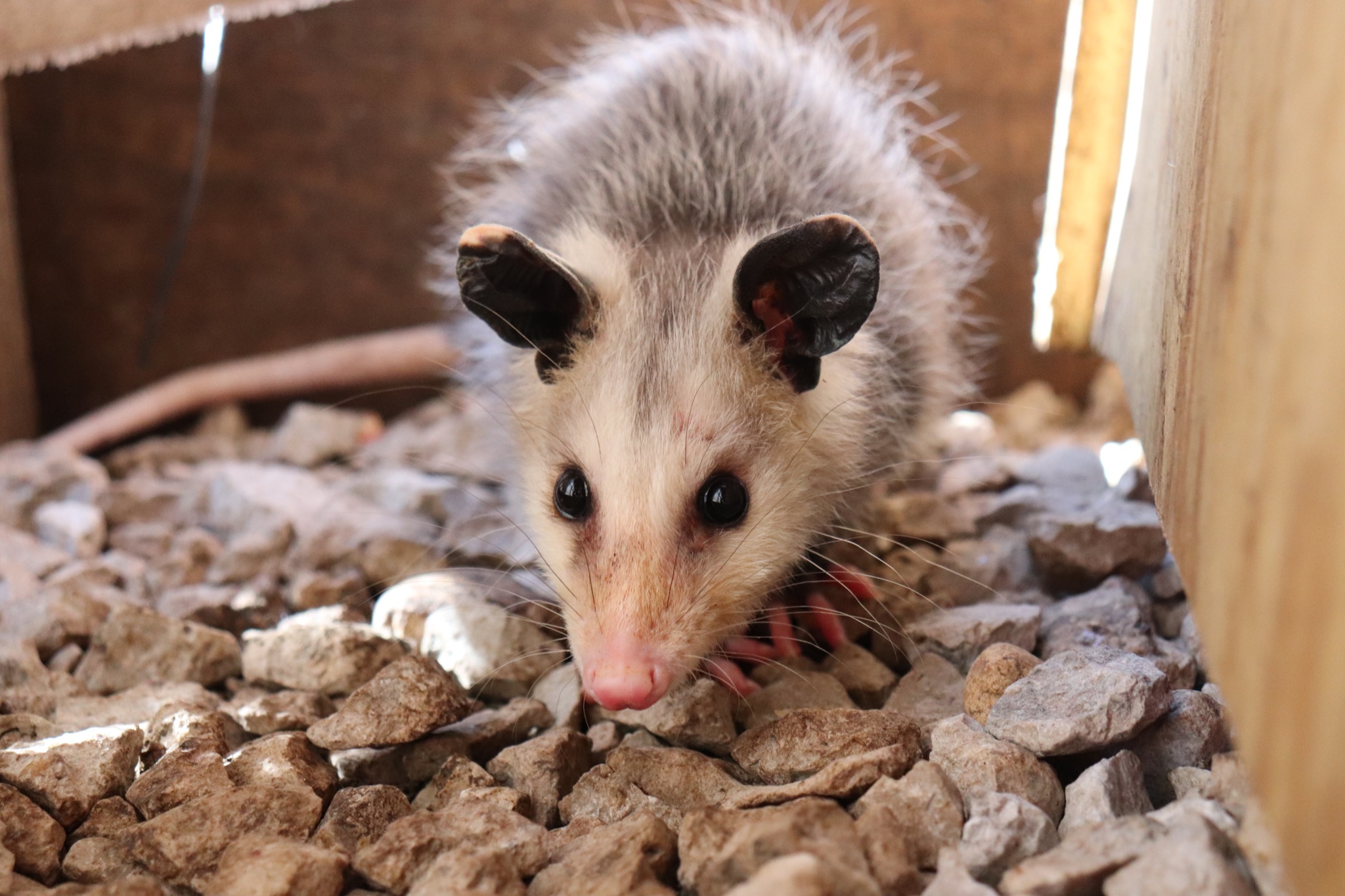 ᎯᏍᎪᎯ ᎢᎦ ᏓᏂᎾᏙᎪ ᎠᎴ ᎬᎿᎨ ᏗᏂᎦᏙᎵ.
They have fifty teeth and black eyes.
ᏌᏚᏏᏁ  ᏣᎳᎩ ᎠᏕᎶᏆᏍᏗ
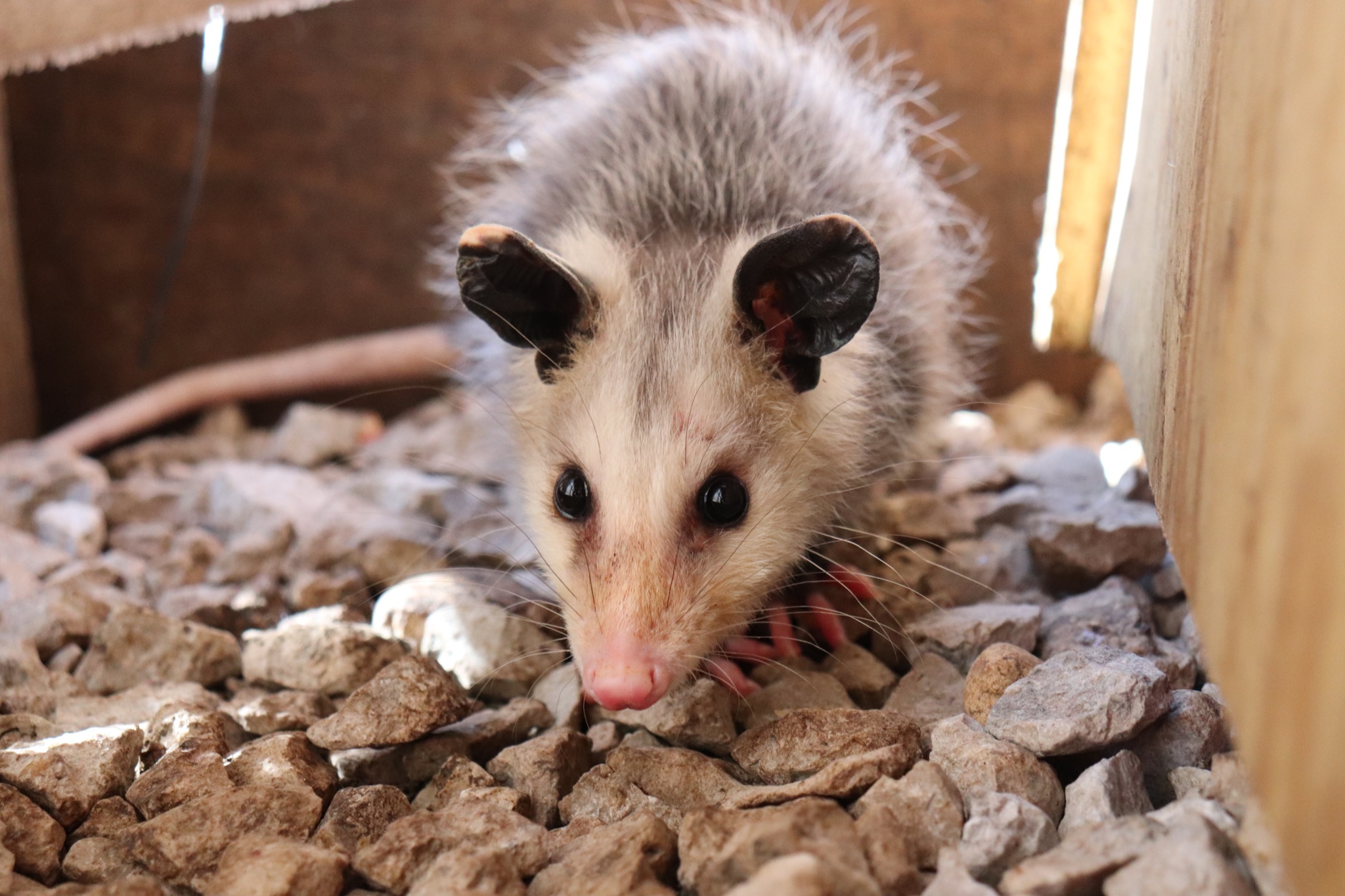 ᏏᏆ ᎤᏤᏥᏍᏗ “marsupials” ᏓᏃᏎᎰ, ᎠᏂᏓ ᎦᏃᏛᎢ ᏓᏂᏃᏙᎰ.
Possums are called “marsupials”, they carry around their young in a pouch.
ᏌᏚᏏᏁ  ᏣᎳᎩ ᎠᏕᎶᏆᏍᏗ
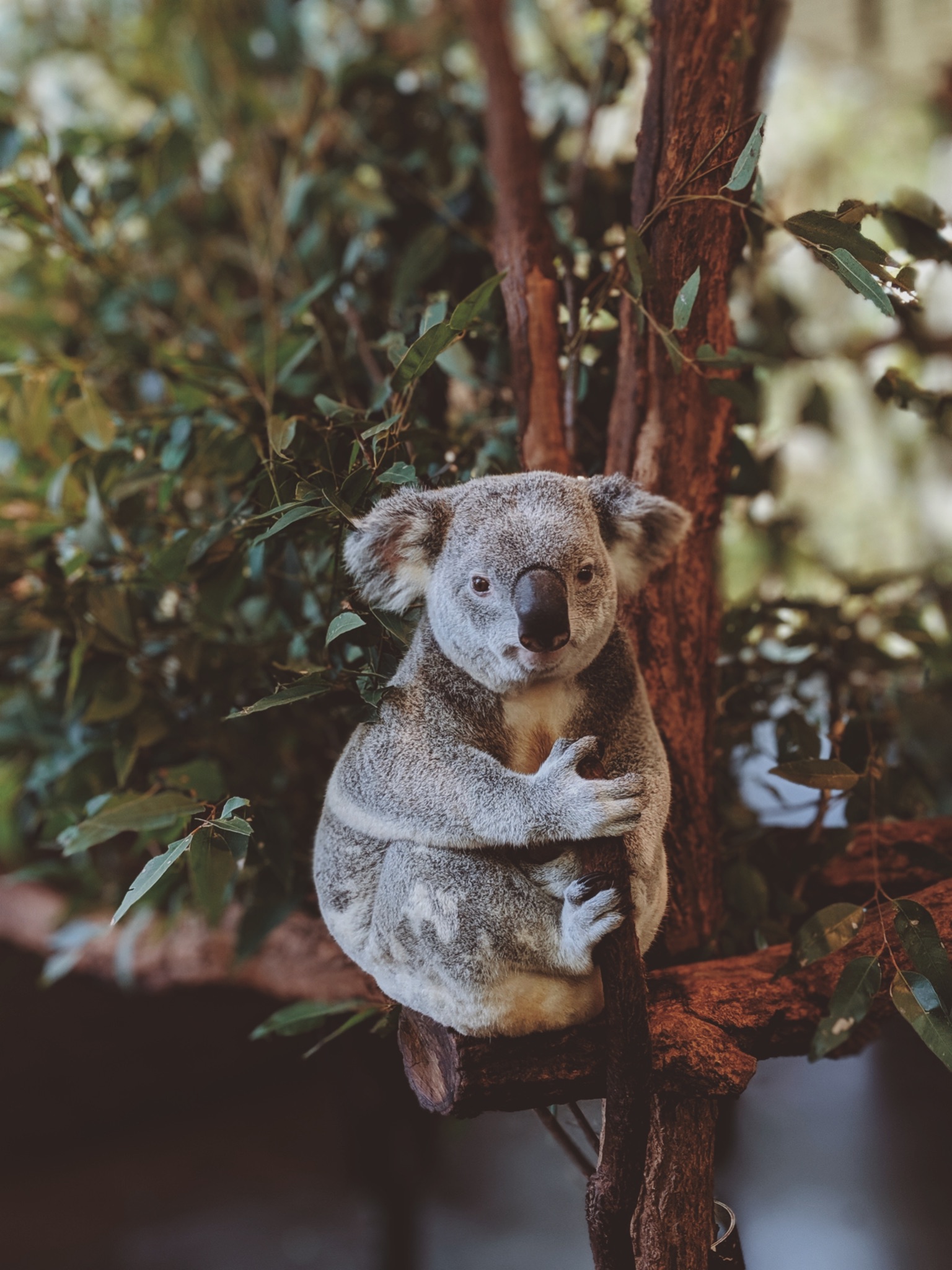 ᏧᎾᏠᏱ ᎪᎠᎳ ᏲᎾ ᎠᎴ ᎤᏜᏩᏓ ᎤᏤᏥᏍᏗ.
Possums are similar to koalas and kangaroos.
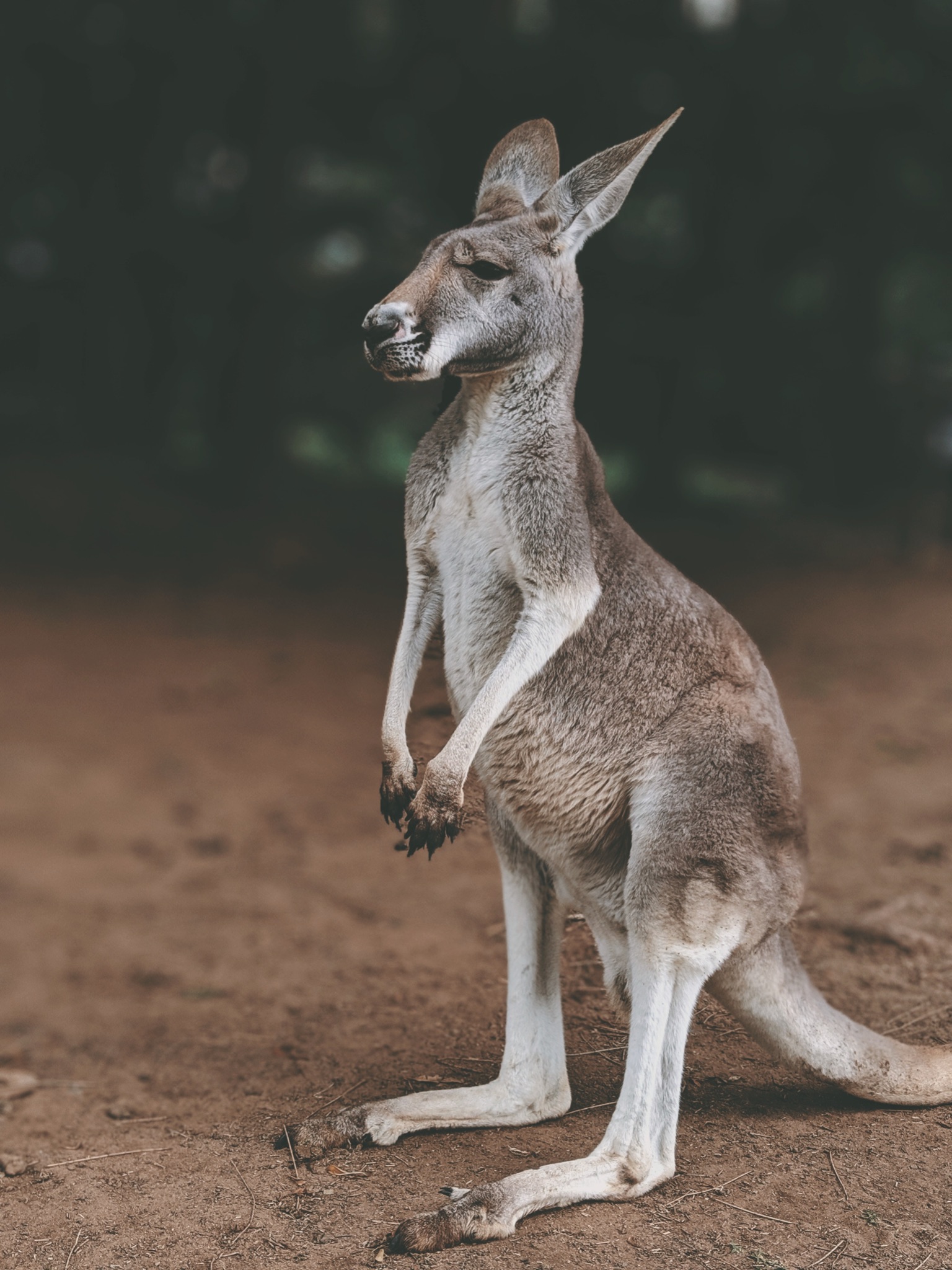 ᏌᏚᏏᏁ  ᏣᎳᎩ ᎠᏕᎶᏆᏍᏗ
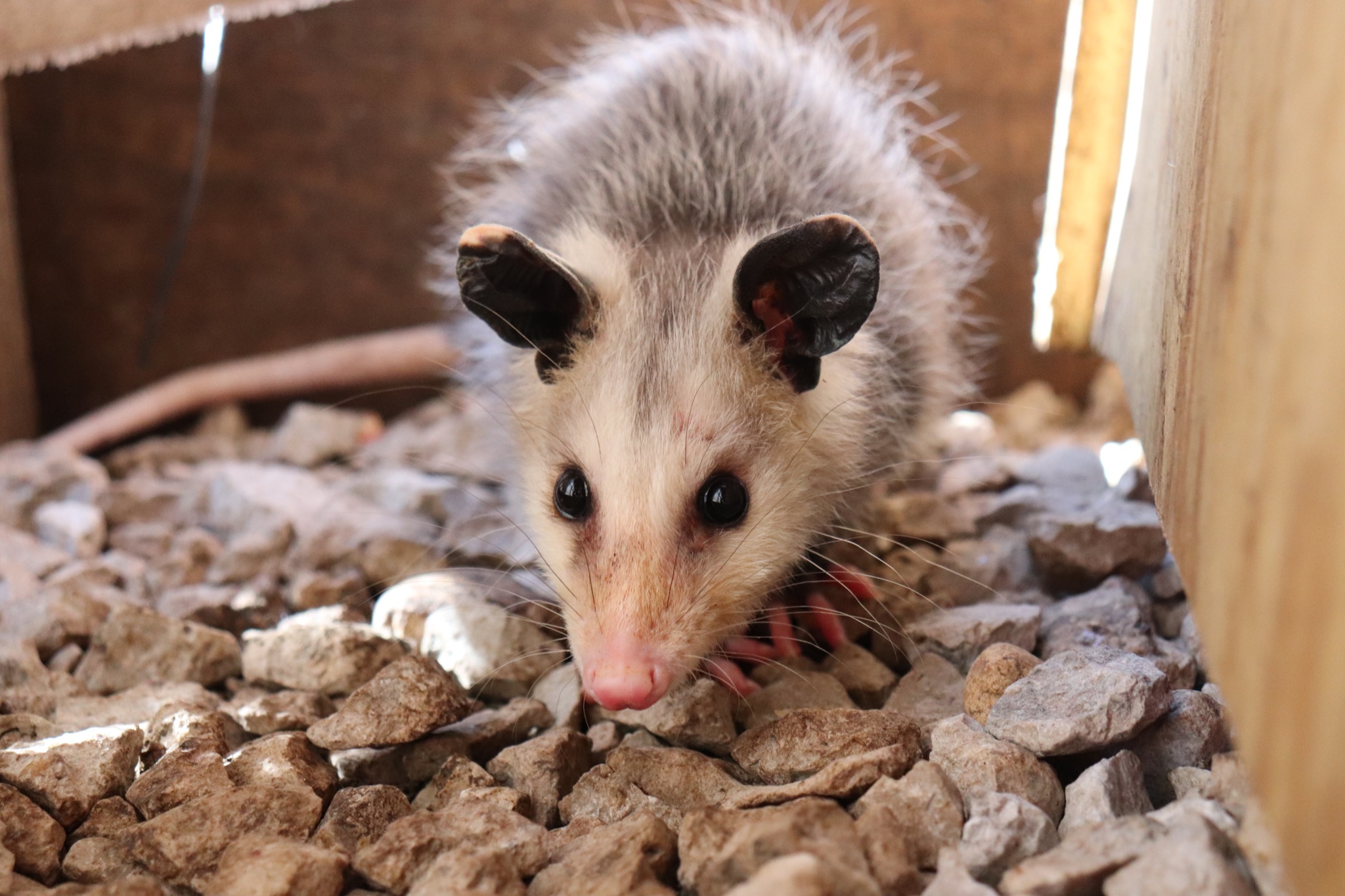 ᎤᏤᏥᏍᏗ ᎤᏅᏒ “marsupials” ᎠᏁ ᎠᎹᏰᏟ ᏧᏴᏢ.
Possums are the only marsupials in North America.
ᏌᏚᏏᏁ  ᏣᎳᎩ ᎠᏕᎶᏆᏍᏗ
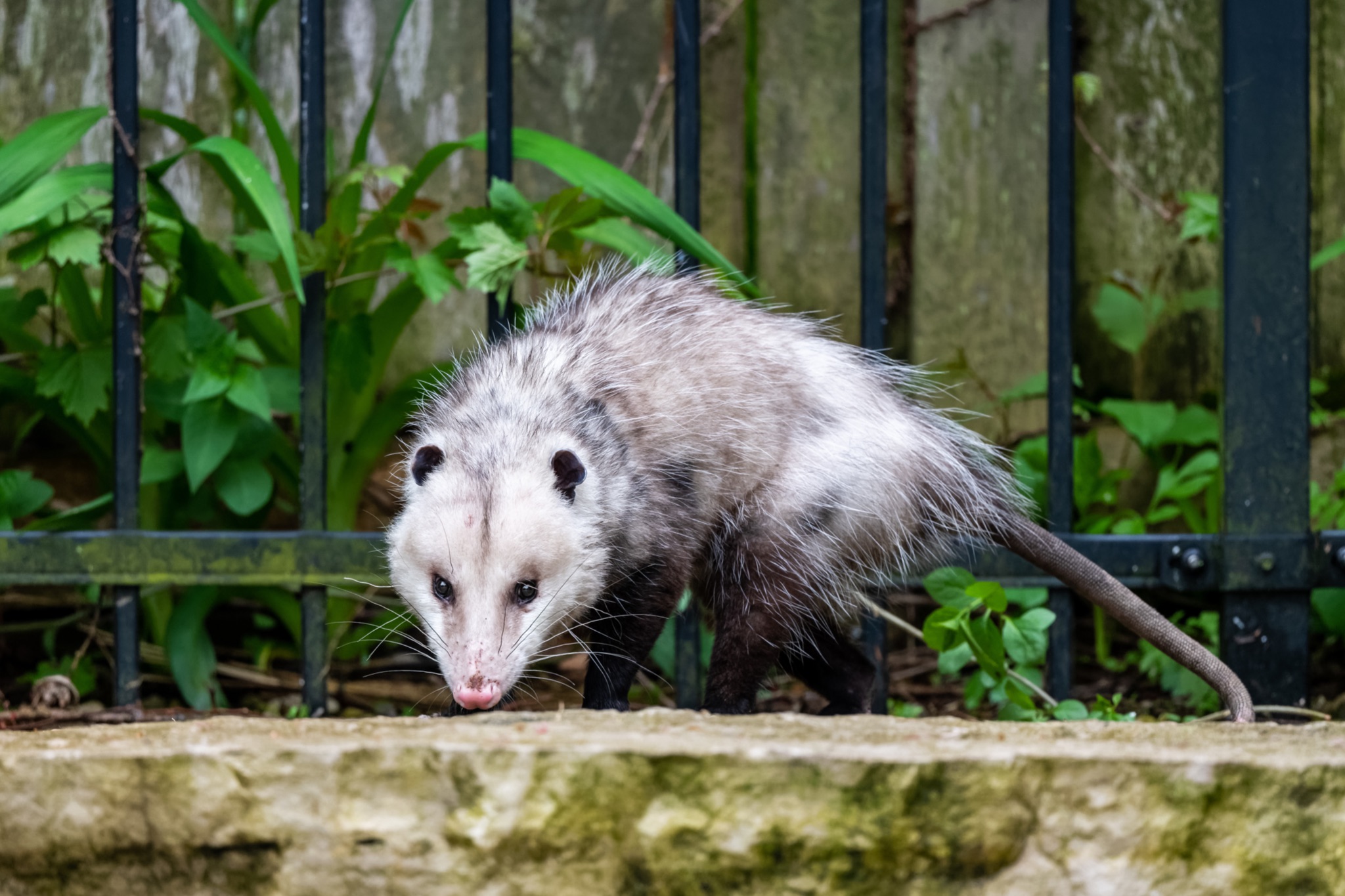 ᎤᏤᏥᏍᏗ ᎢᎾᎨᎢ ᎠᏁᎰ ᎠᎴ ᏒᏃᏱ ᎠᎢᏄᎪᎪ.
Possums live in the woods and come out at night.
ᏌᏚᏏᏁ  ᏣᎳᎩ ᎠᏕᎶᏆᏍᏗ
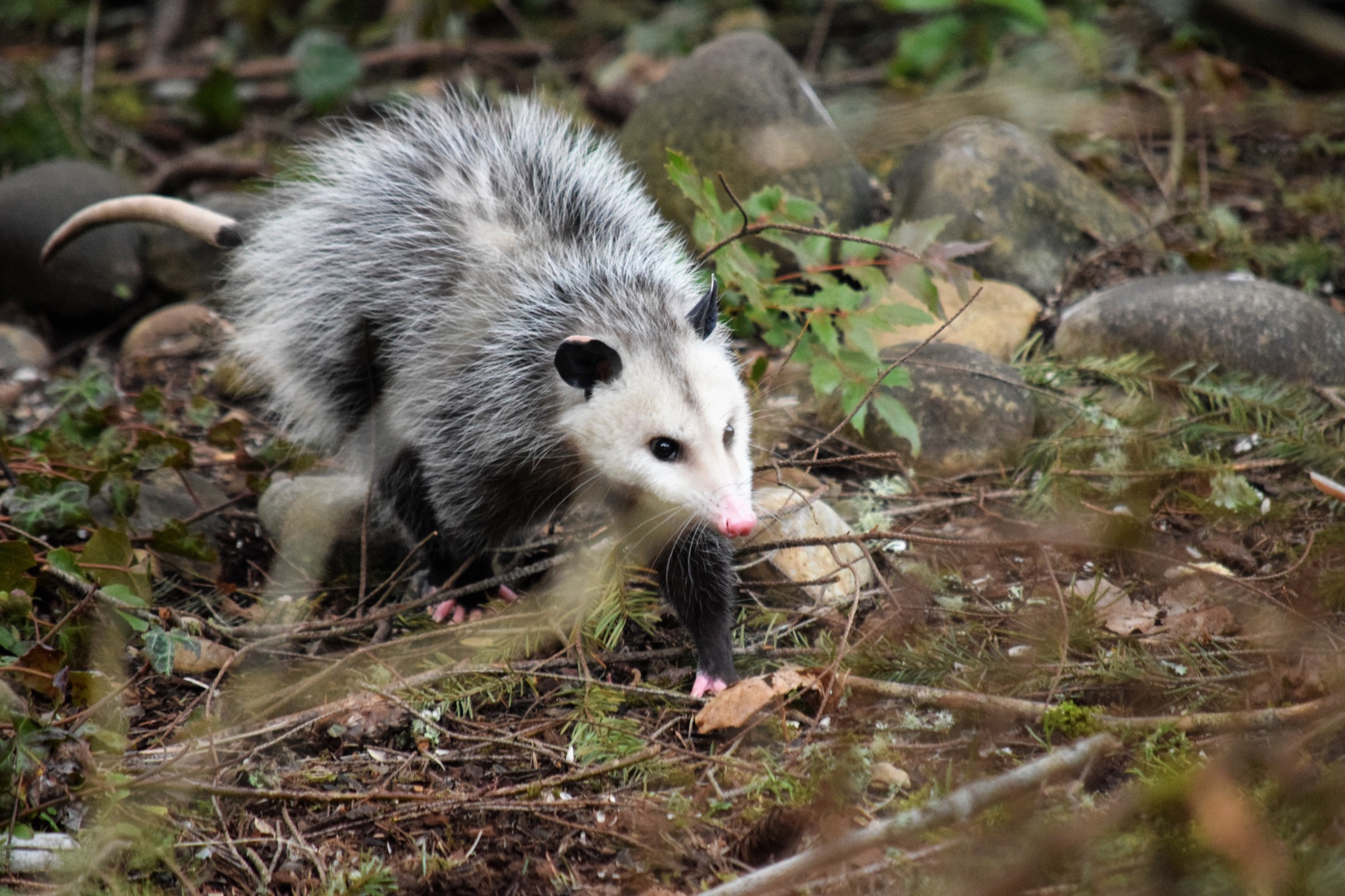 ᏕᎵᎬᎢ ᏓᏂᎵᏙᎰ ᎠᎴᏎᏍᎩᏃ ᎦᏙ ᎥᏍᏊ ᎤᏂᎸᏈᏗ ᎤᏁᏓᏍᏗ.
The climb trees and are also comfortable on the ground.
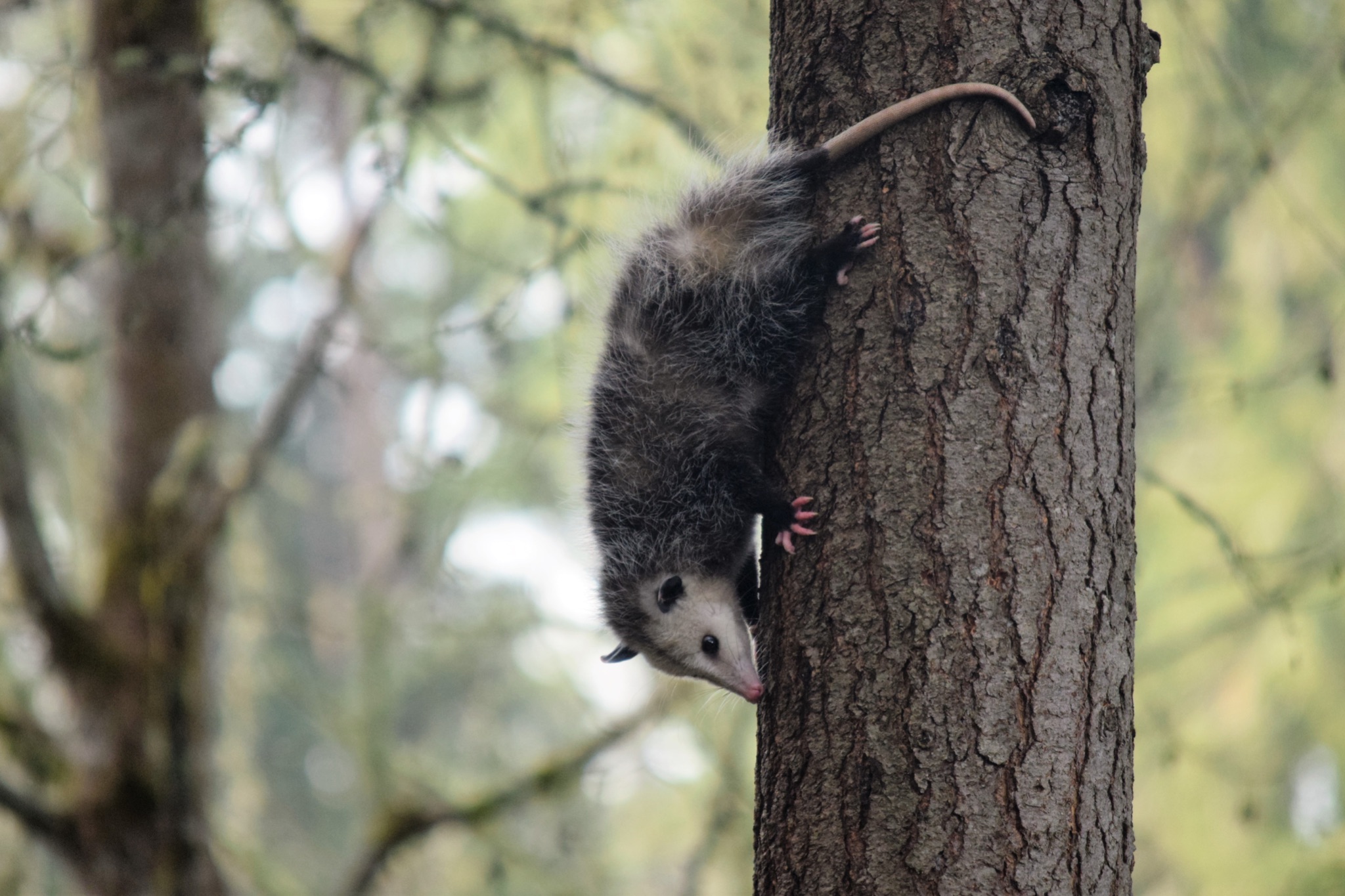 ᏌᏚᏏᏁ  ᏣᎳᎩ ᎠᏕᎶᏆᏍᏗ
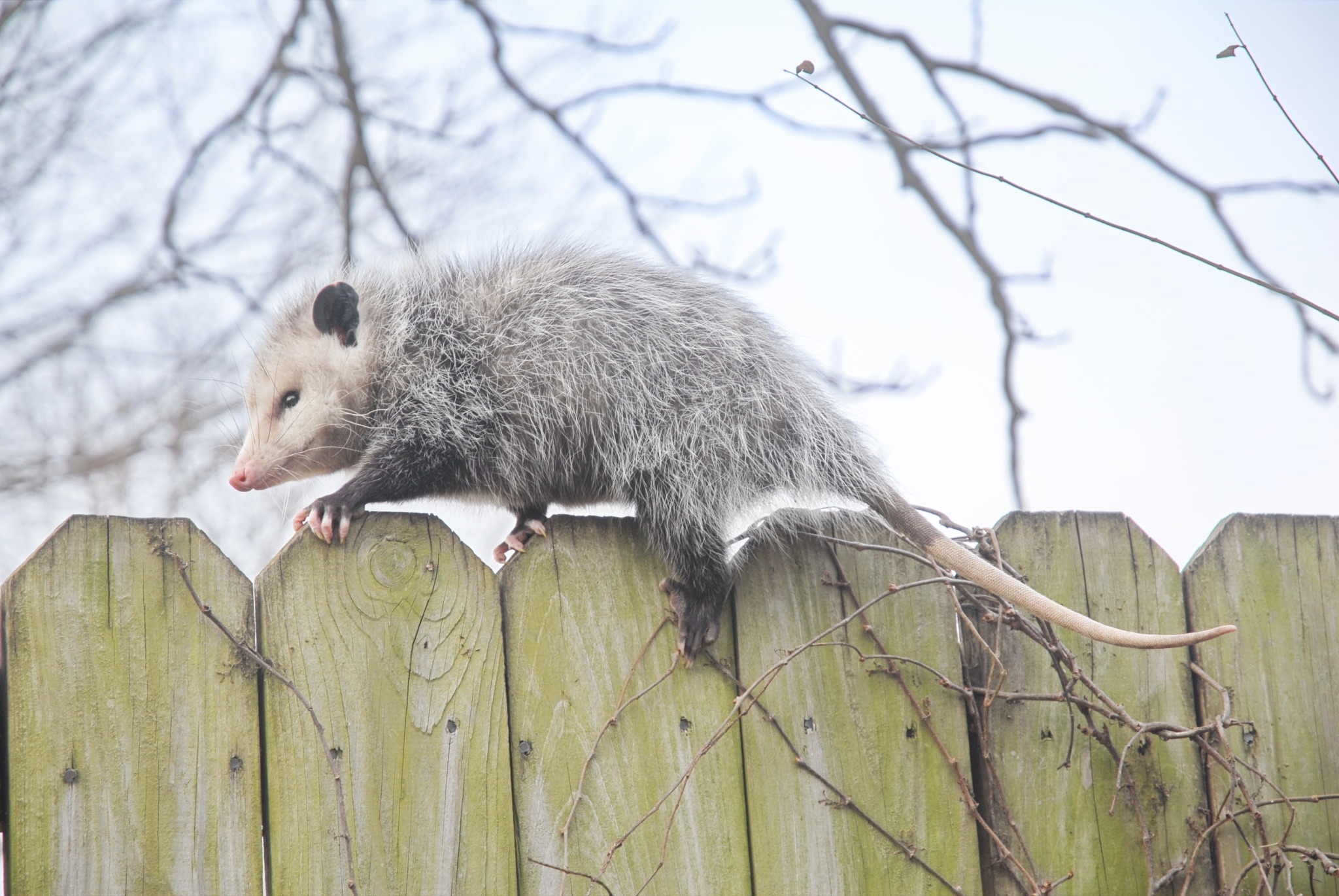 ᎤᏍᎦᏃᎵ ᎨᏐ.
They are slow.
ᏌᏚᏏᏁ  ᏣᎳᎩ ᎠᏕᎶᏆᏍᏗ
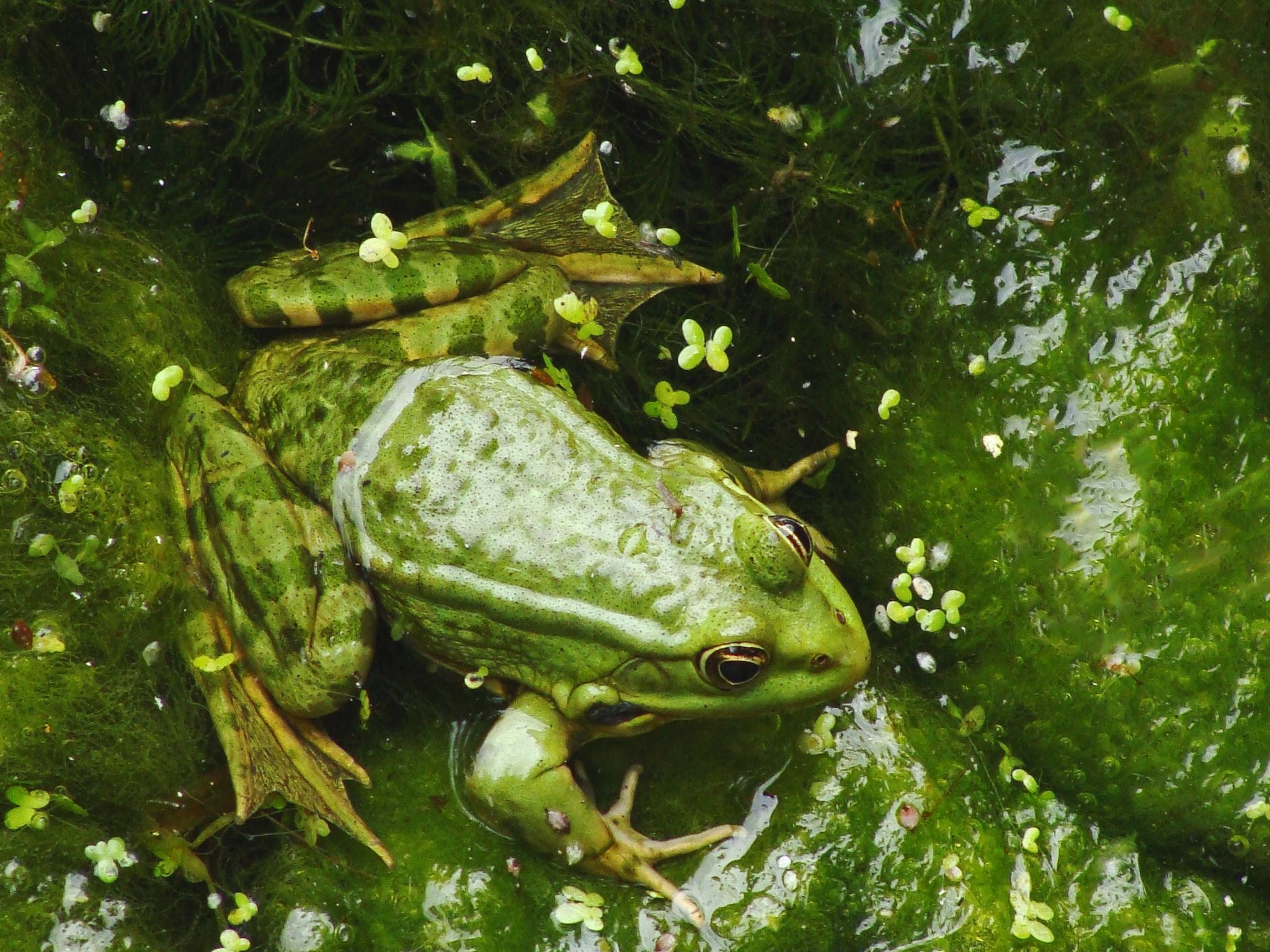 ᎤᏂᎸᏈᏗ ᎤᏂᎩᏍᏗ ᎧᏄᎦᏟ, ᎫᏩ, ᎤᎿᏒᎩ, ᏒᎦᏔ, ᏥᏍᎪᏯ ᏧᏓᎴᎾ, ᏧᏂᏍᏗ ᏥᏍᏆ, ᏧᏪᏥ, ᏩᎶᏏ, ᏘᏲᎭᏟ ᎠᎴ ᏥᏍᏛᎾ.
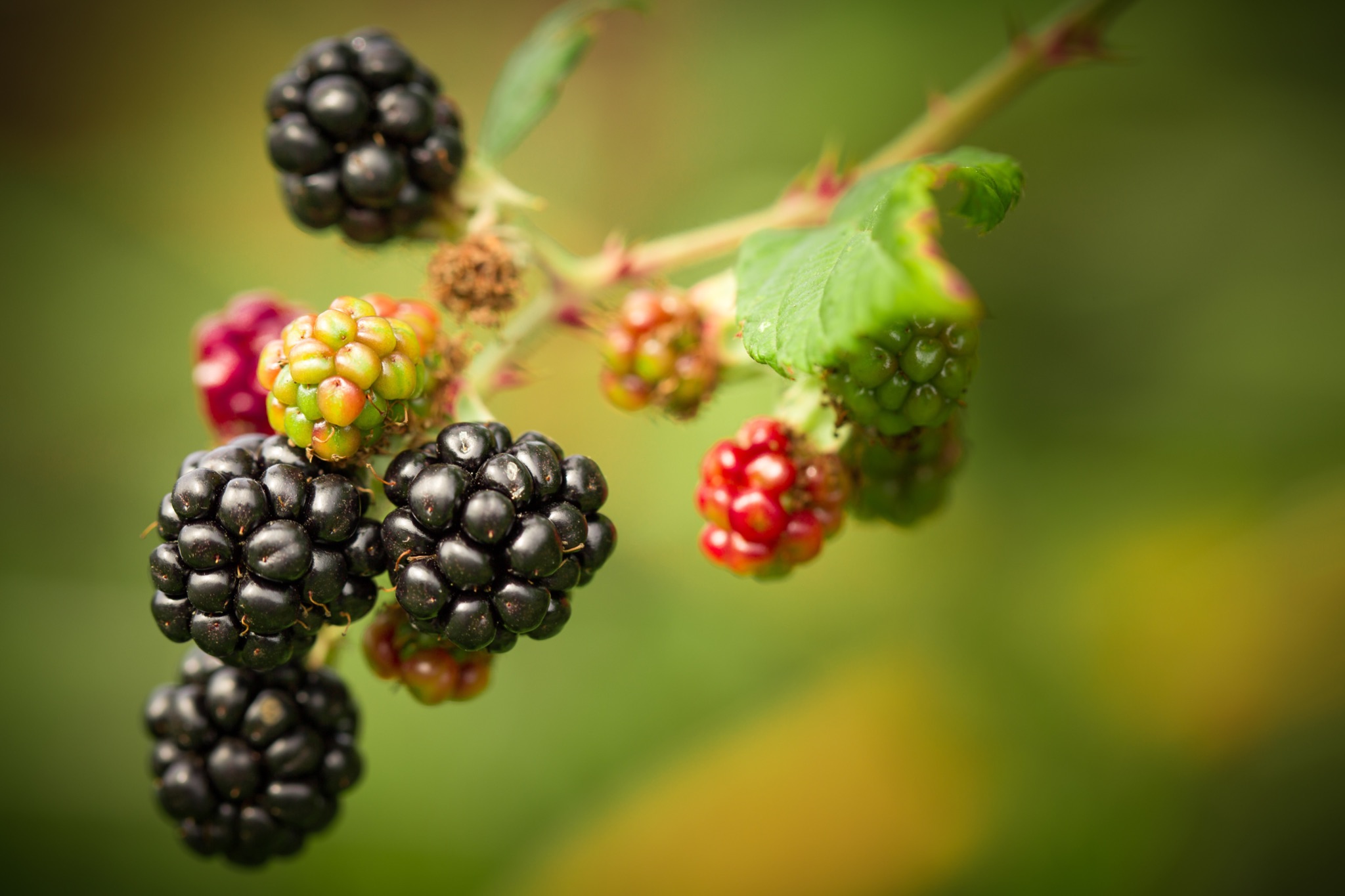 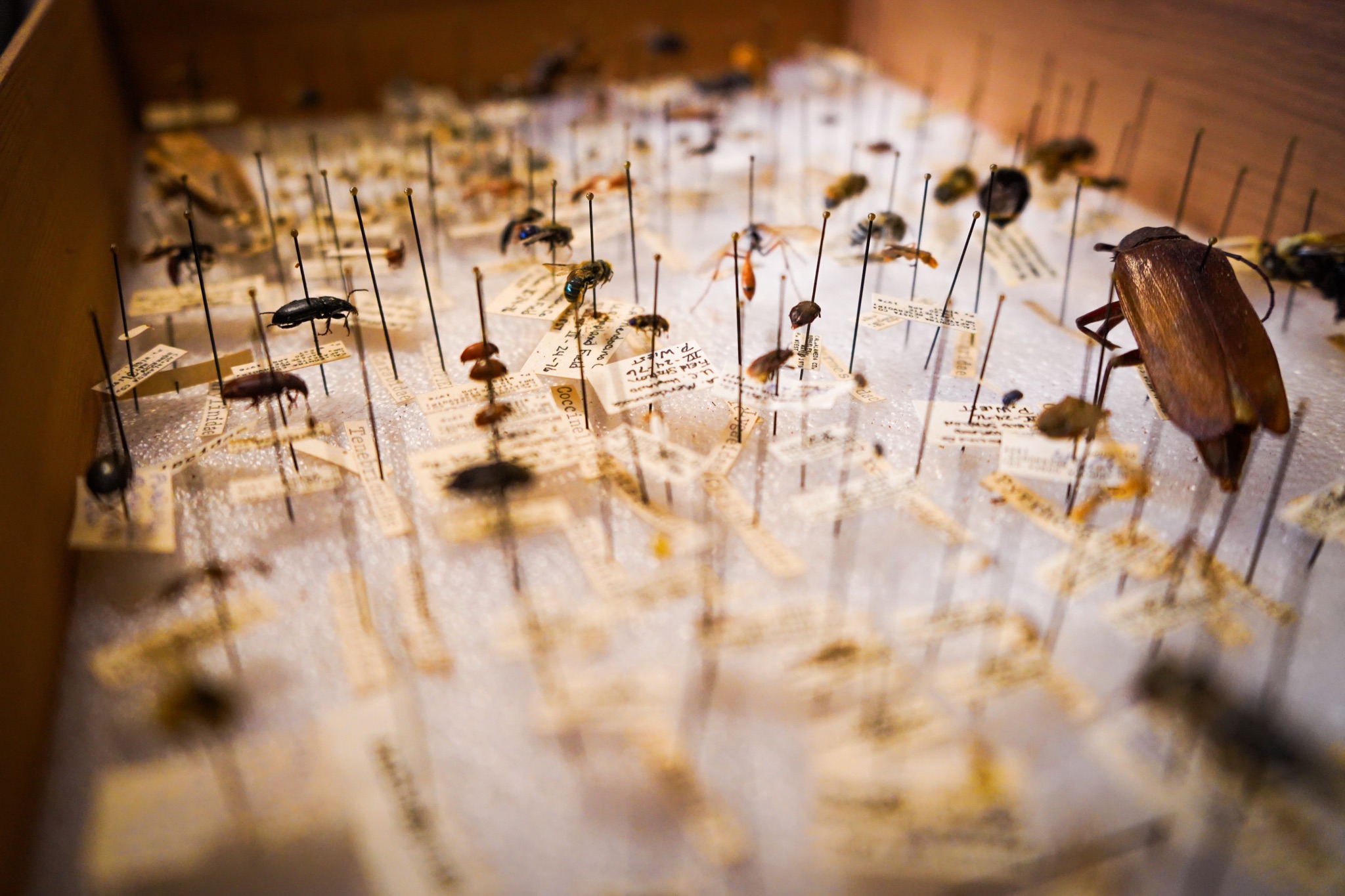 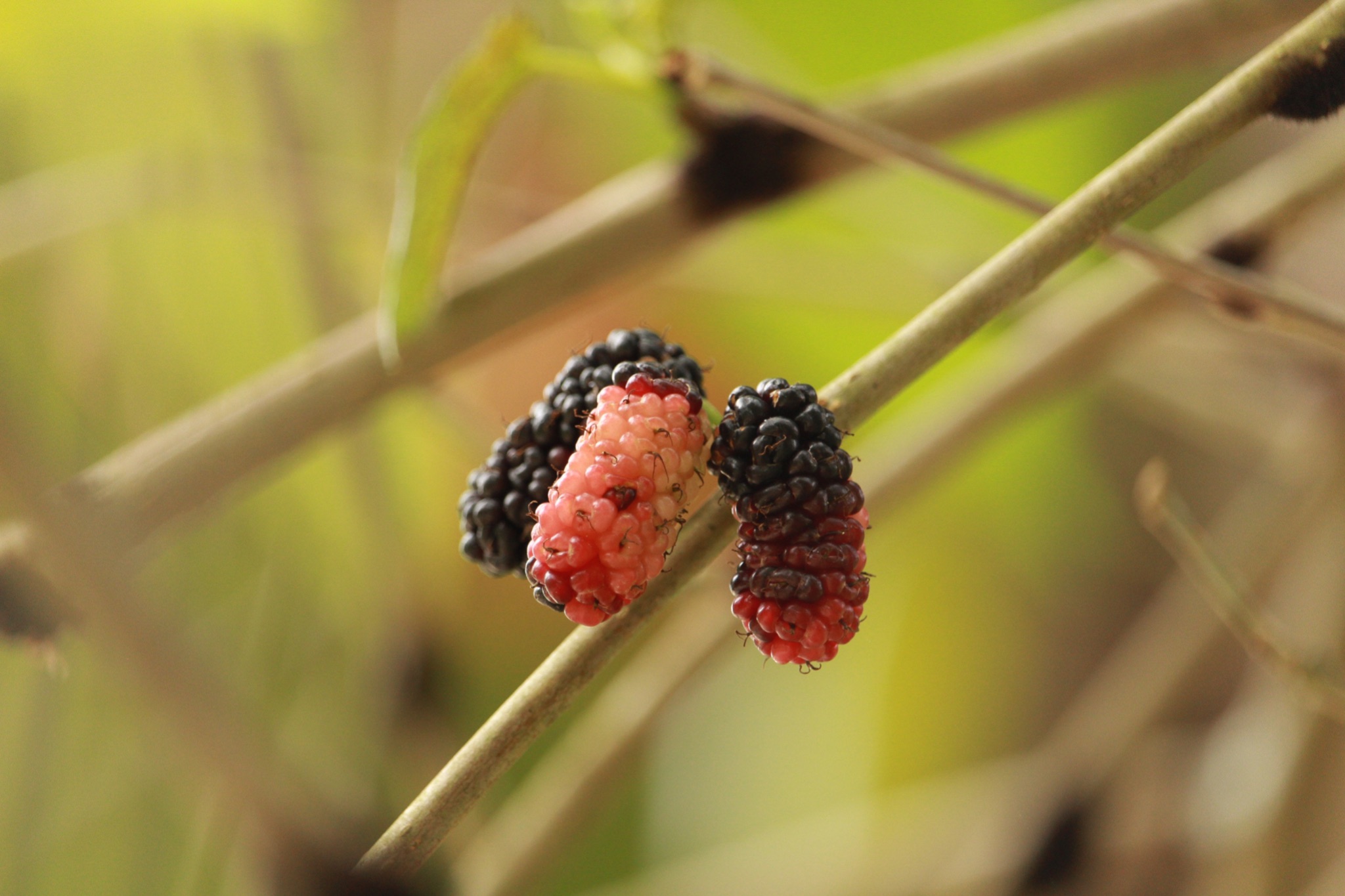 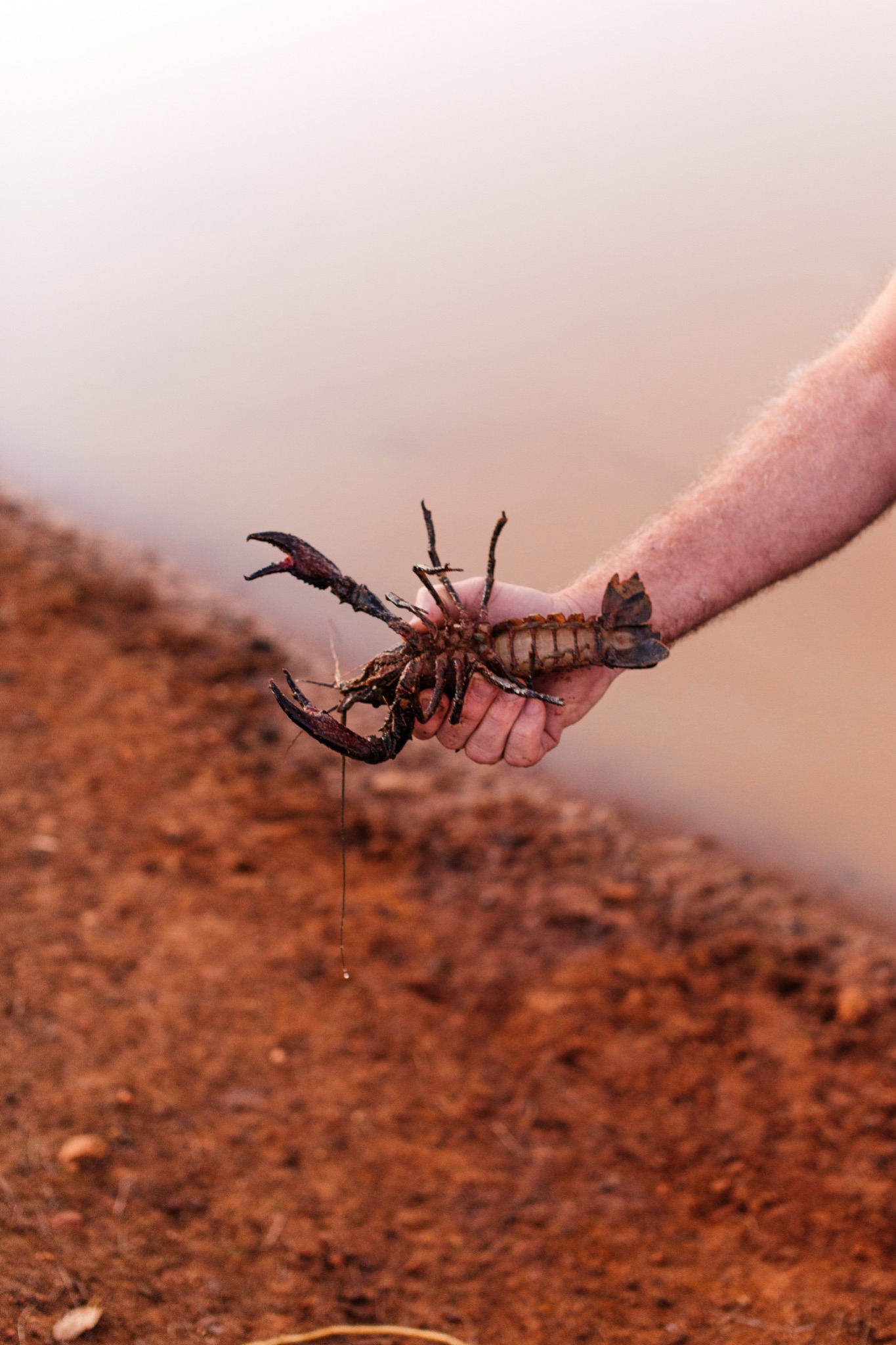 They eat things like blackberries, mulberries,wild grapes, apples, bugs, small birds,  eggs, frogs, lizards and crawdads.
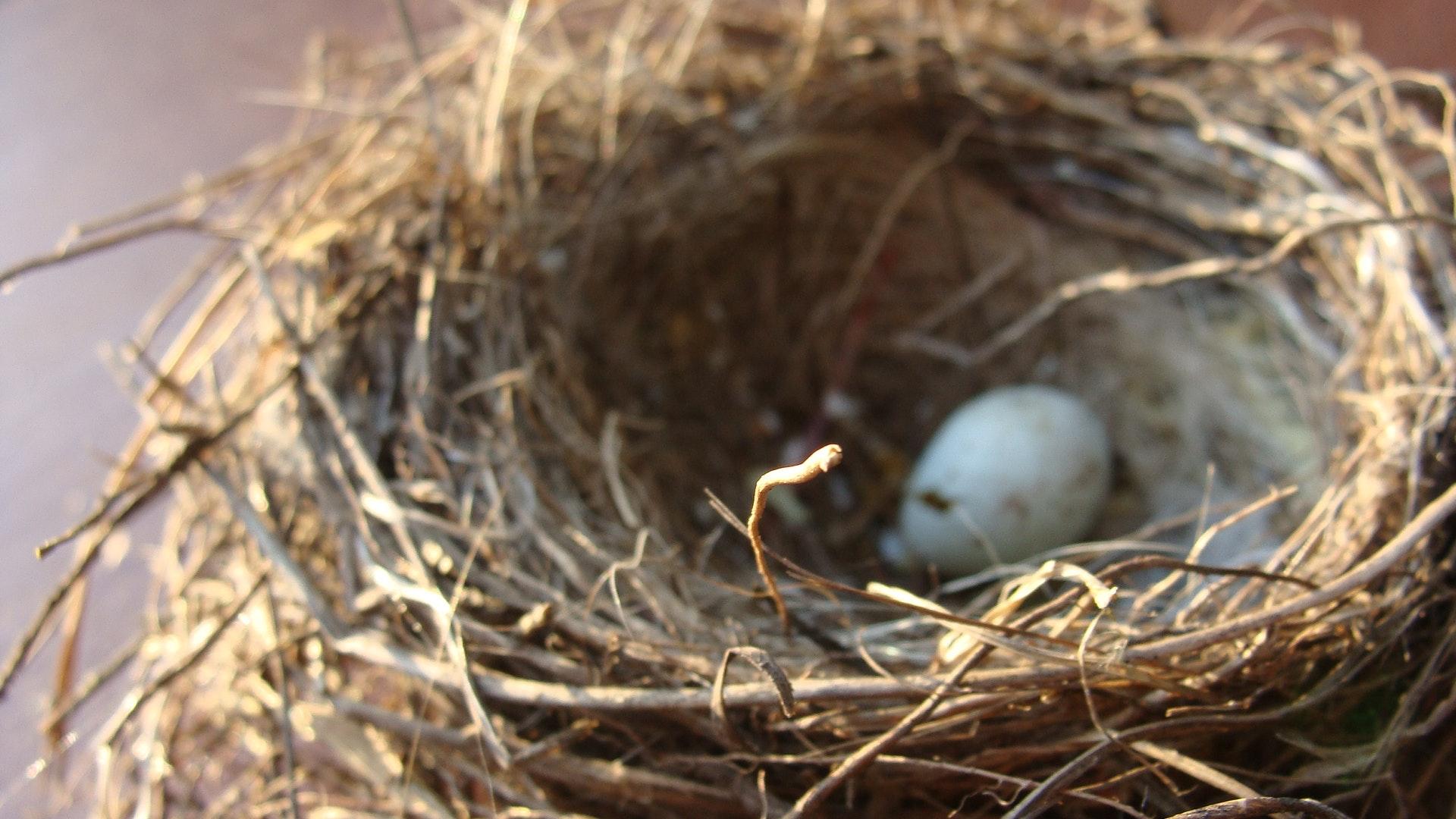 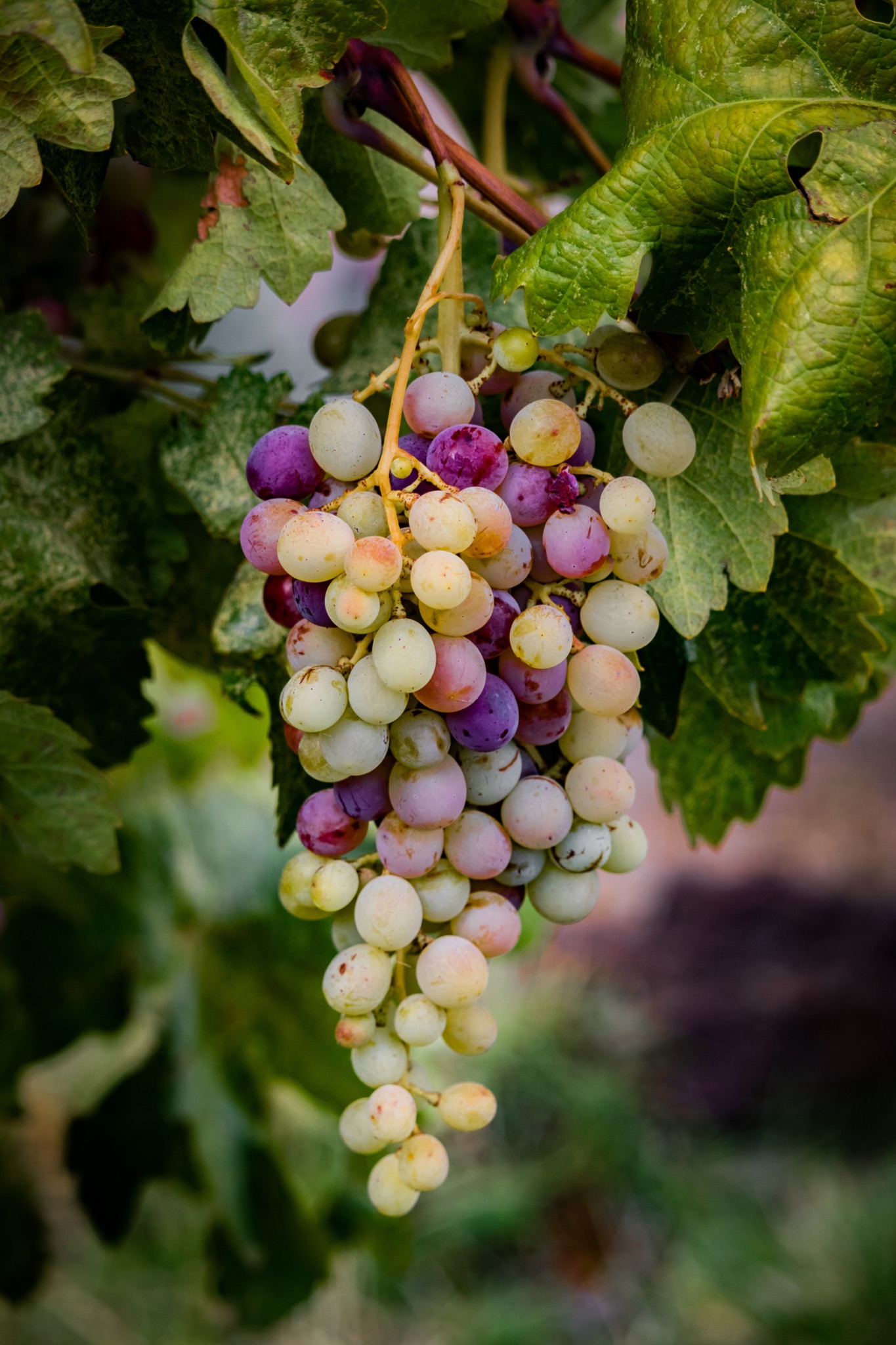 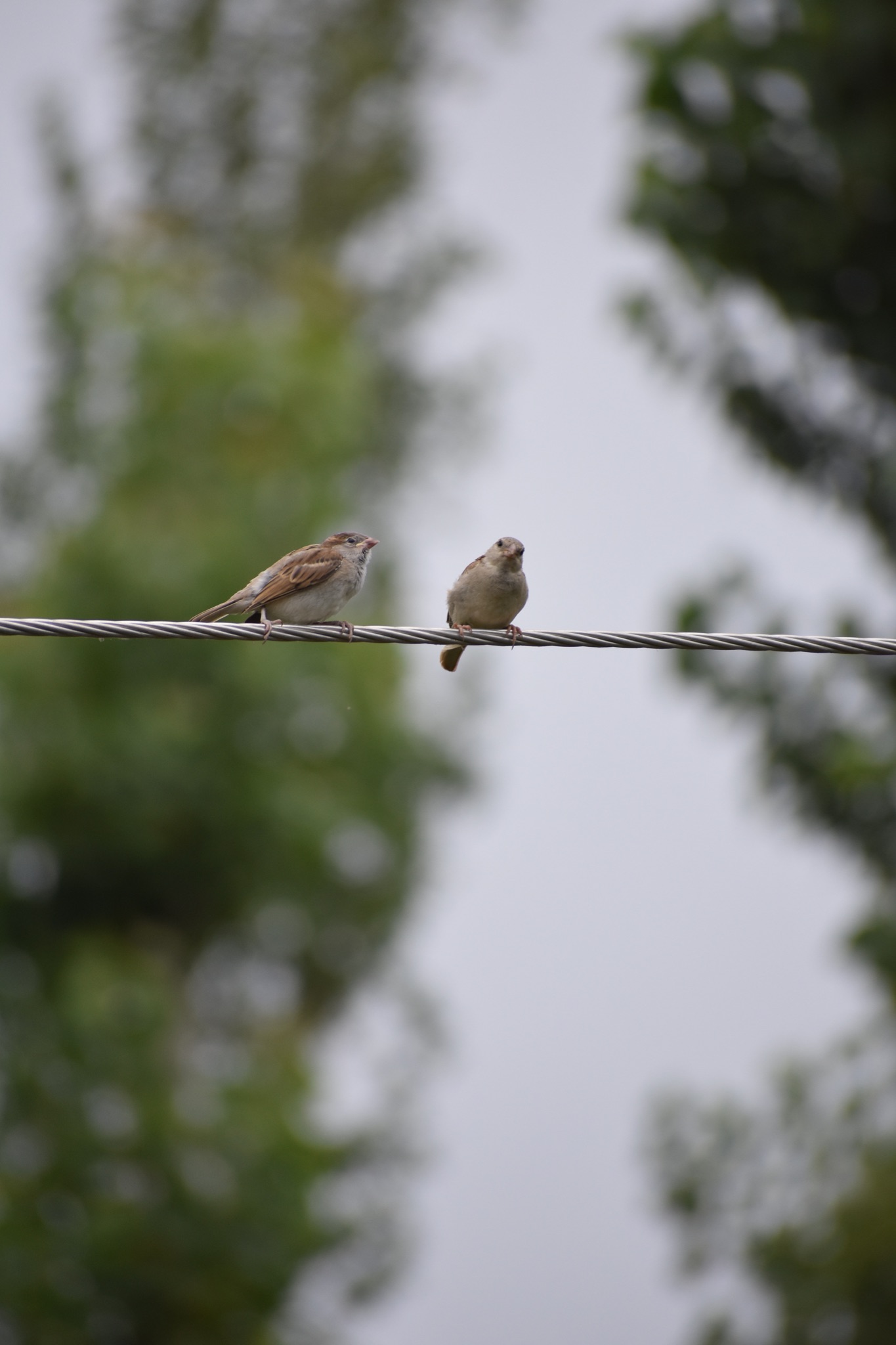 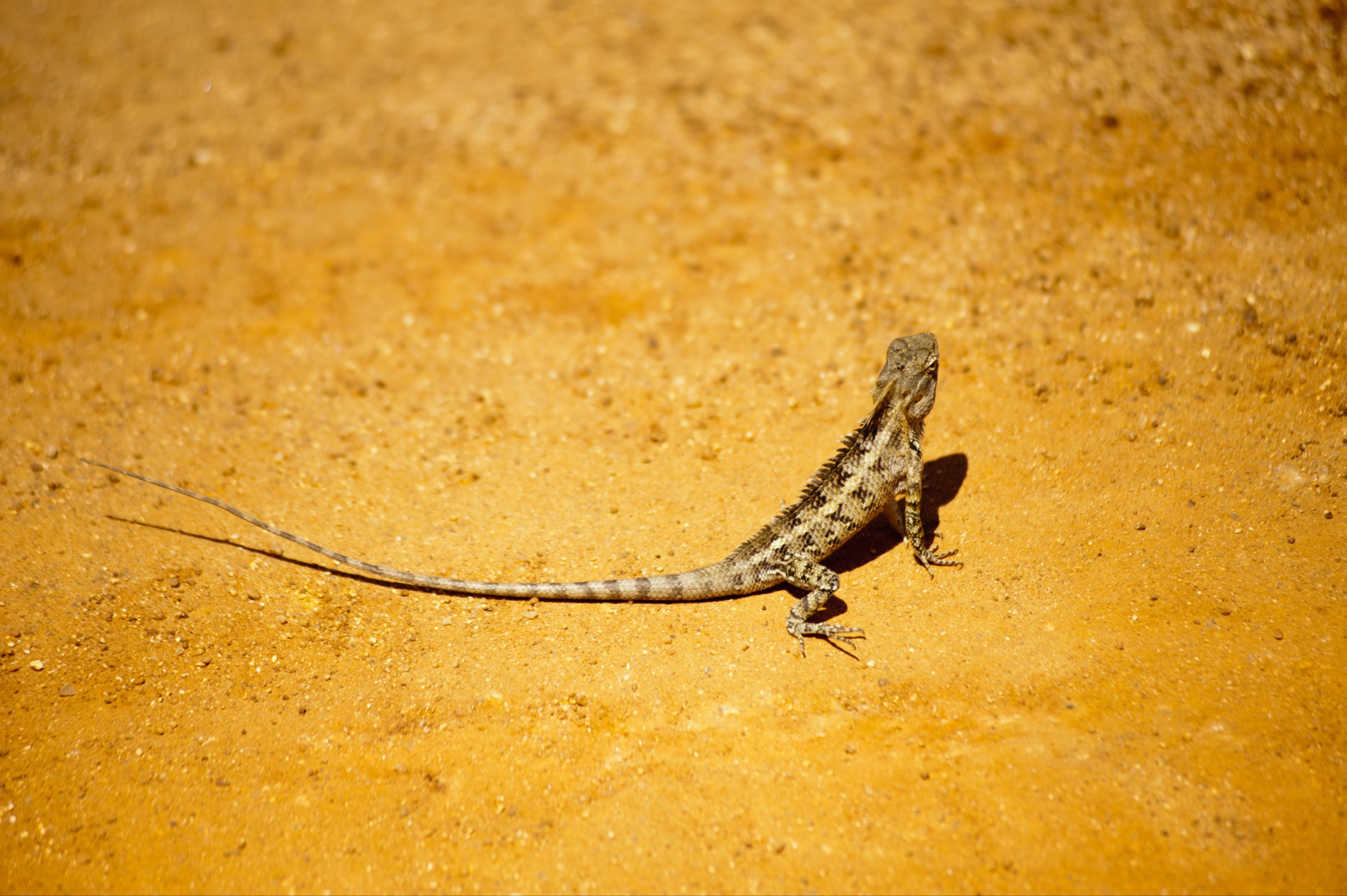 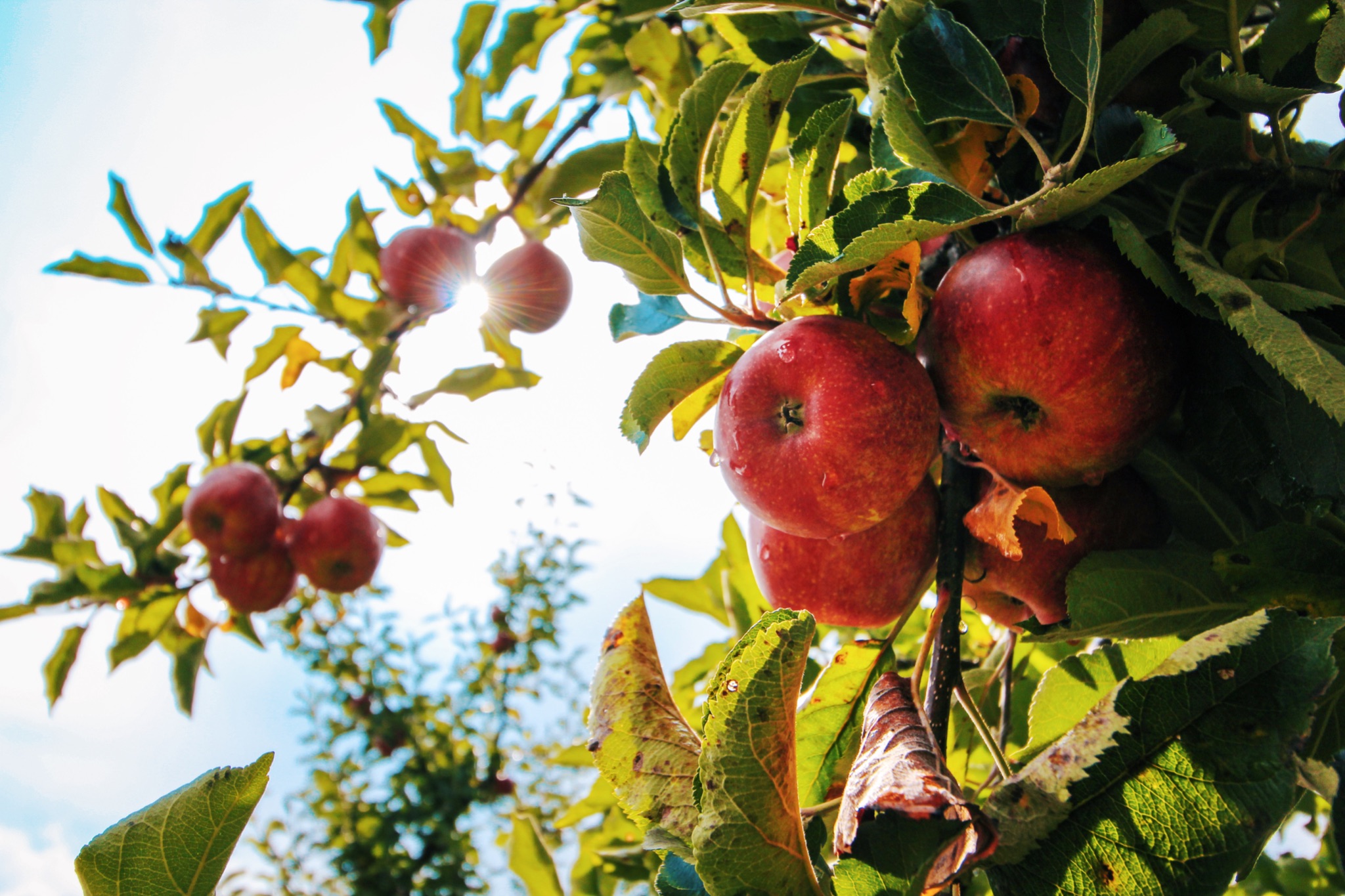 ᏌᏚᏏᏁ  ᏣᎳᎩ ᎠᏕᎶᏆᏍᏗ
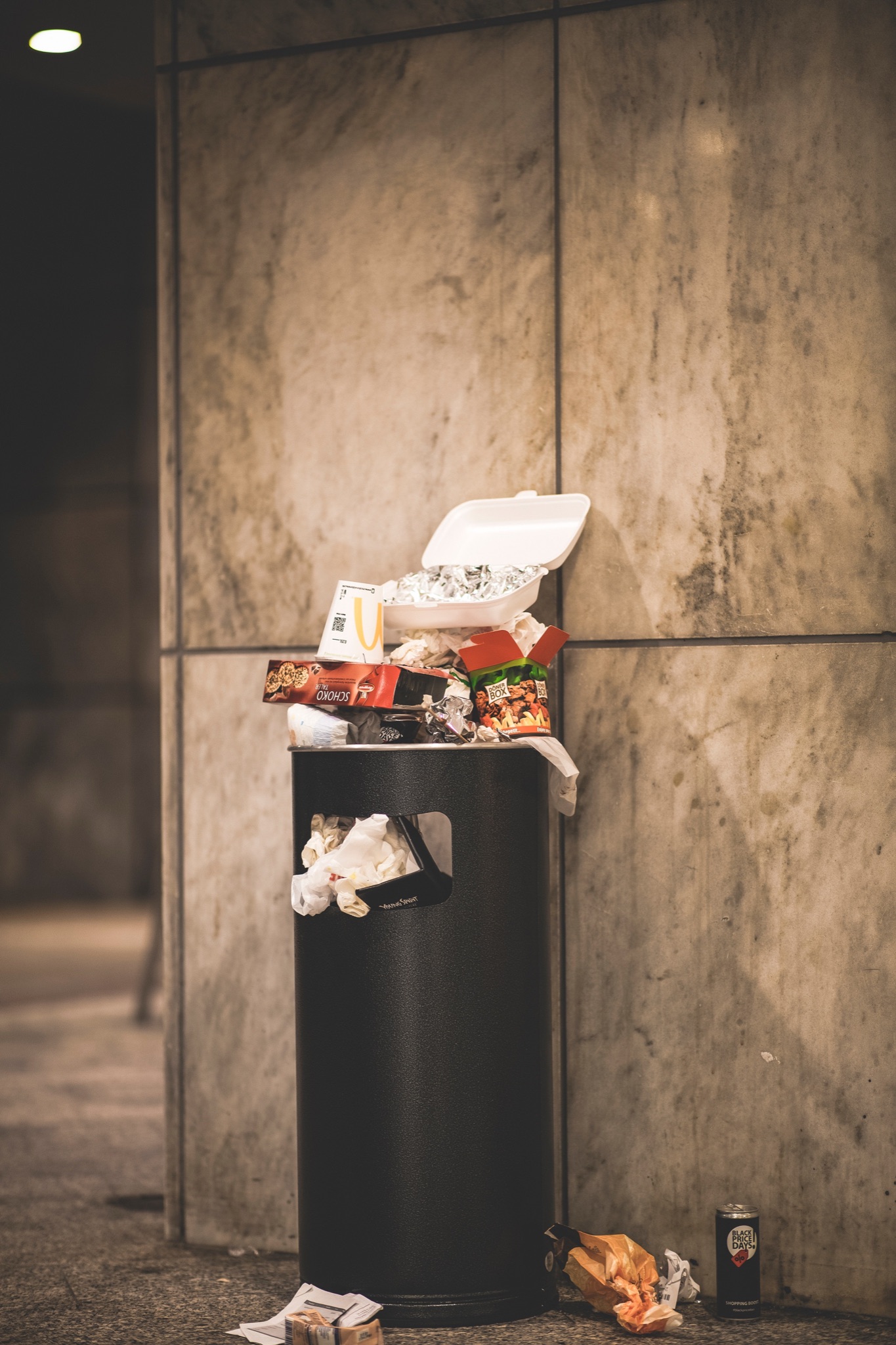 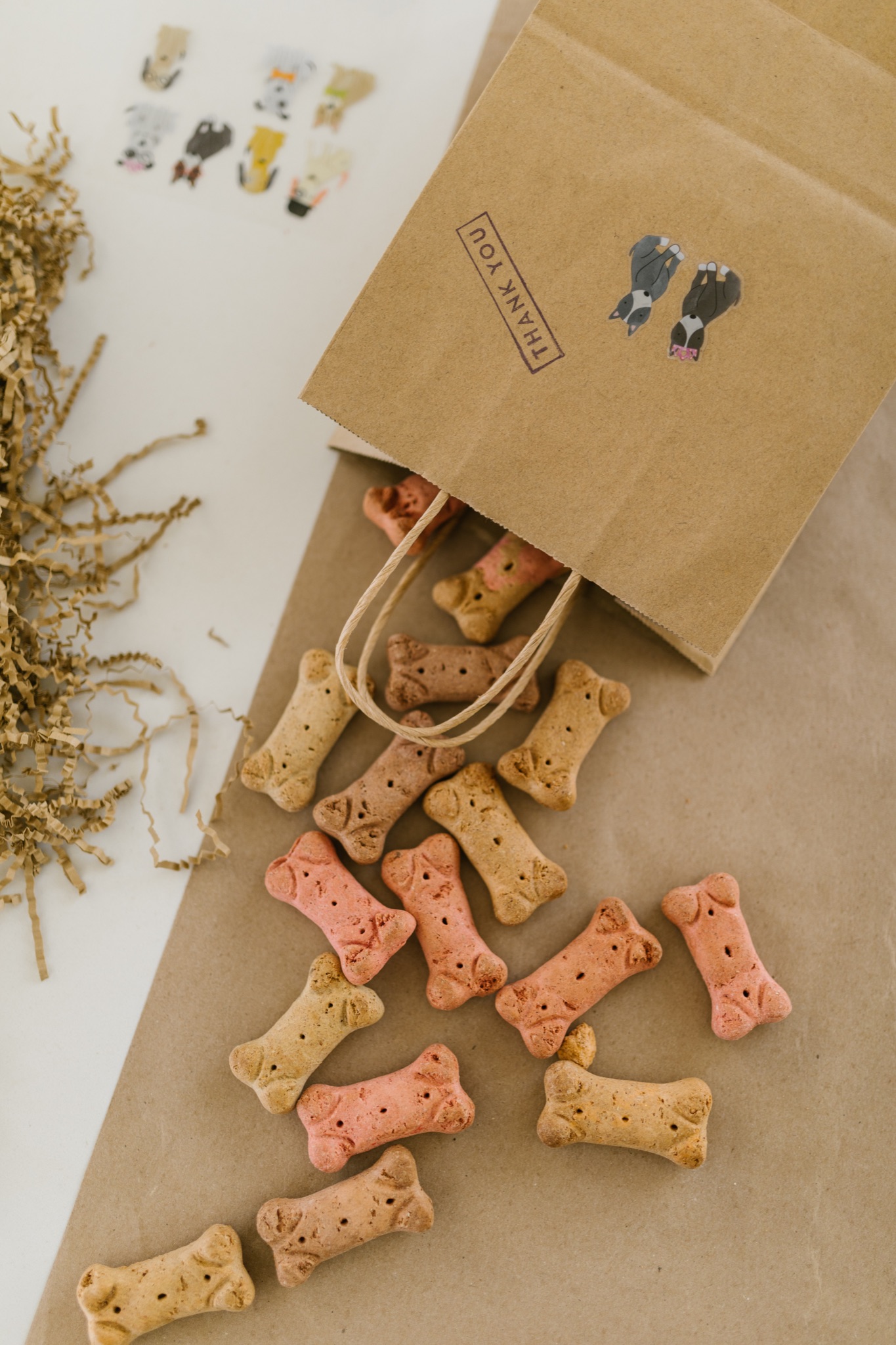 ᎤᏤᏥᏍᏗ ᎤᏂᎸᏈᏗ ᎤᏲᏨᎯ, ᎩᏥ ᎤᏂᎩᏍᏗ ᎠᎴ ᎤᎵᏬᏨᎦᎾᏝᎥ (ᎡᎿᎢ) ᏧᎪᎳ ᏓᏂᎩᏍᎪ.
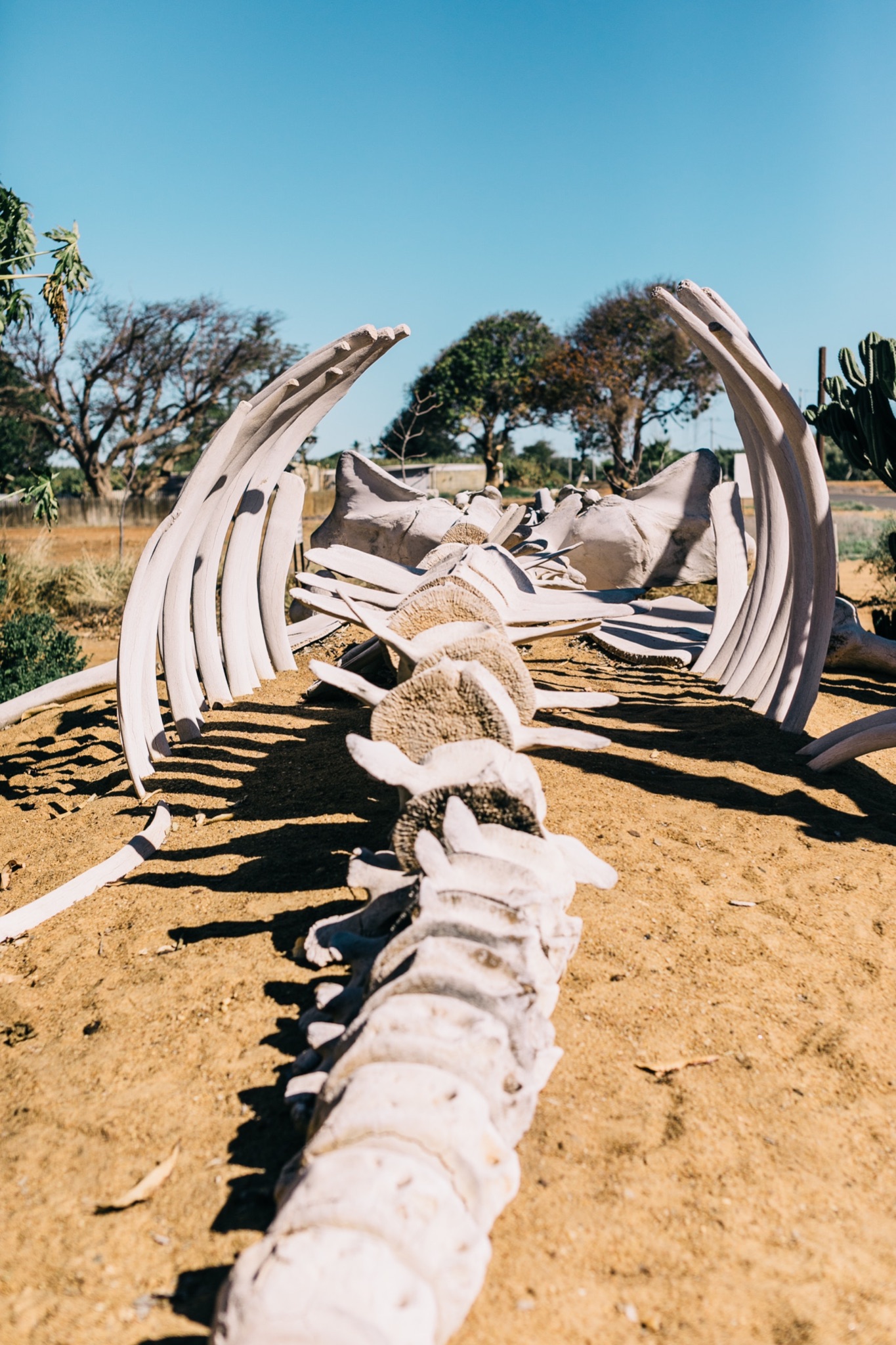 Possums also eat trash, dog food and also the bones of dead animals.
ᏌᏚᏏᏁ  ᏣᎳᎩ ᎠᏕᎶᏆᏍᏗ
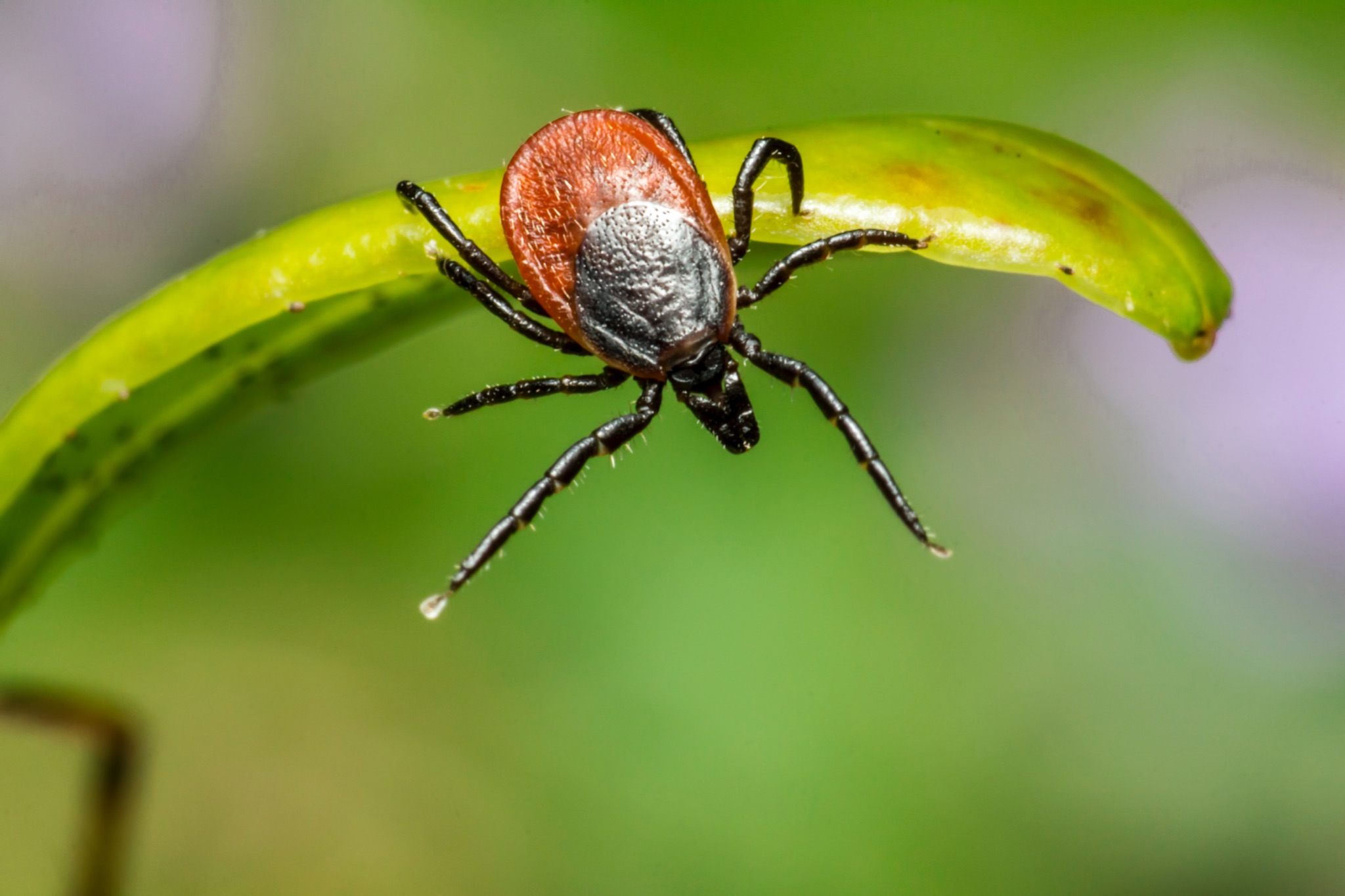 ᏚᏂᏣᎵᏗ ᎫᎩ ᏓᏂᎩᏍᎬ.
They are well known for eating ticks
ᏌᏚᏏᏁ  ᏣᎳᎩ ᎠᏕᎶᏆᏍᏗ
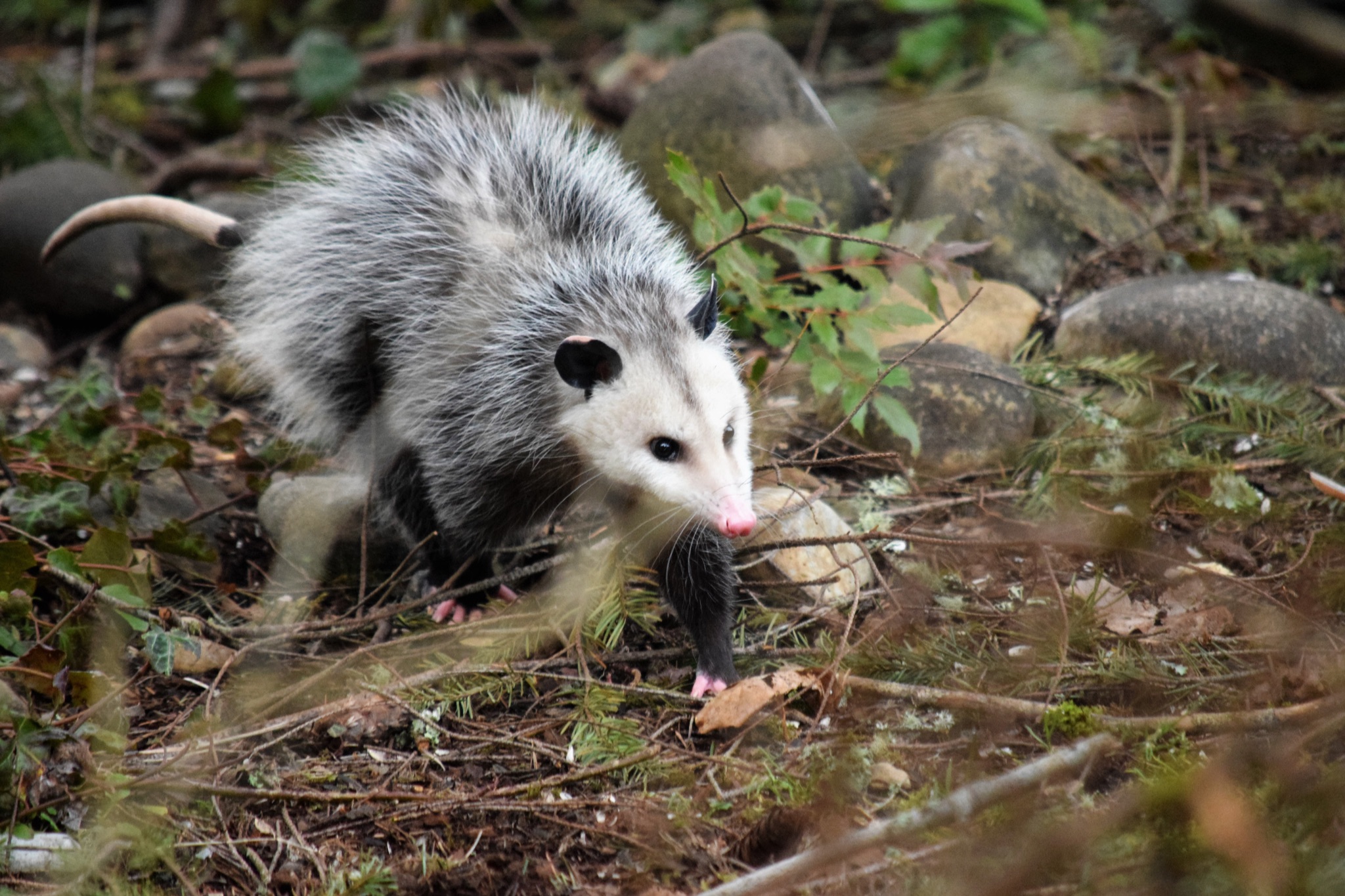 ᏏᏆ ᎤᏤᏥᏍᏗ ᏔᎵ ᎠᎴ ᏅᎩ ᎢᏧᏕᏘᏴᏓ ᎠᏁᎰ.
Possums only live two to four years.
ᏌᏚᏏᏁ  ᏣᎳᎩ ᎠᏕᎶᏆᏍᏗ
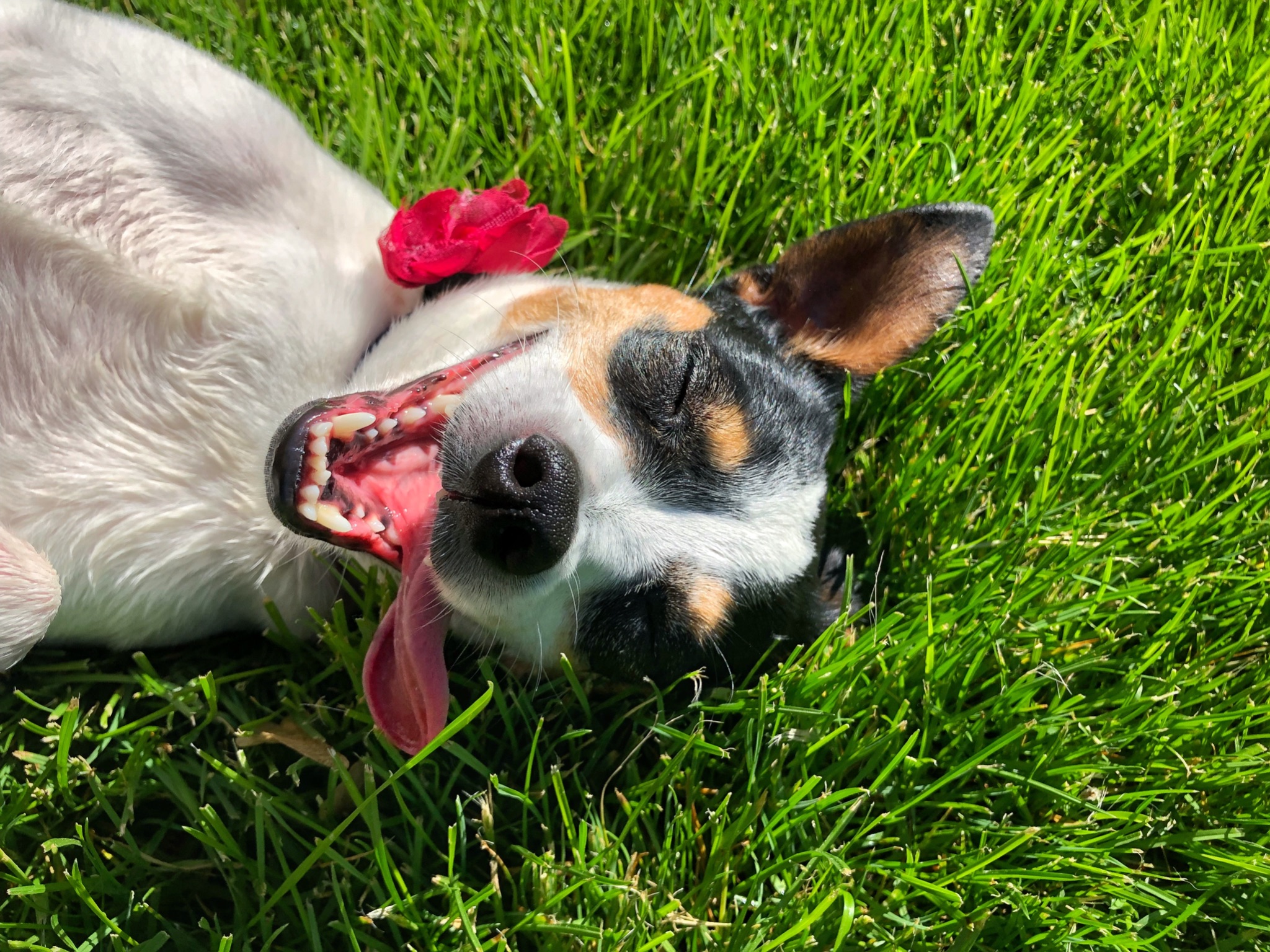 ᎢᏳᏓᎵᎭ, ᎪᎱᏍᏗ ᏳᏍᎦᏍᏓᏁᎵ, ᎤᎵᏬᏨ ᎠᏤᎸᏍᎪ, ᏯᎾᏑᎦ, ᏳᏔᏠᎦ, ᎠᎴ ᏗᎩᏙᎵ ᏧᏍᏚᎢᏗ ᎨᏐᎢ.
Many times when the possum feels threatened, they will pretend to be dead, laying down, their mouth hanging open and their eyes open.
ᏌᏚᏏᏁ  ᏣᎳᎩ ᎠᏕᎶᏆᏍᏗ
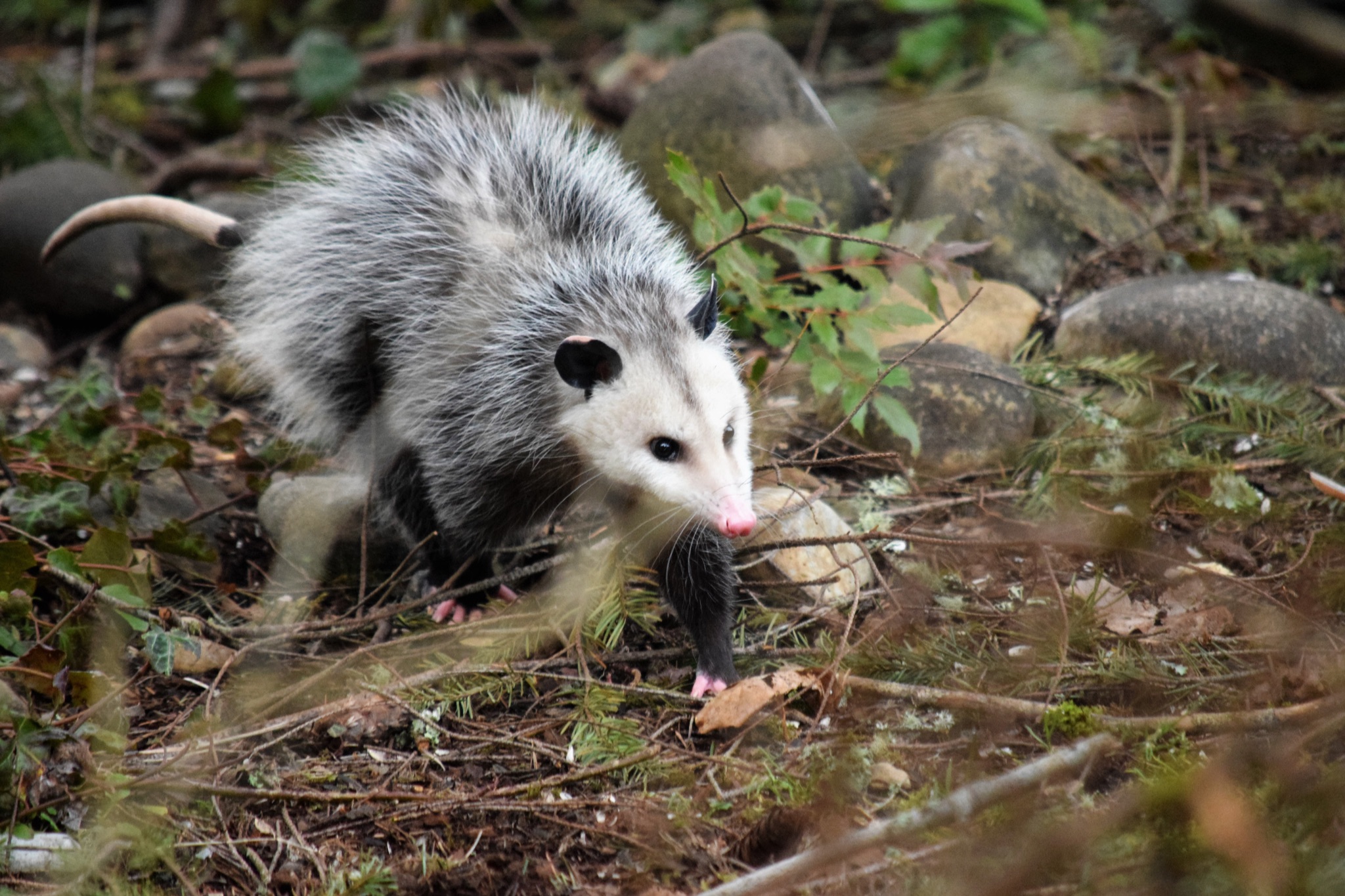 ᎥᏍᏊ, ᎤᏂᎵᏬᏨ ᏳᎾᏤᎸᎾ, ᎤᏲ ᎠᏒᏥᎯᏍᎪ.
Also, when they play dead, they smell bad.
ᏌᏚᏏᏁ  ᏣᎳᎩ ᎠᏕᎶᏆᏍᏗ
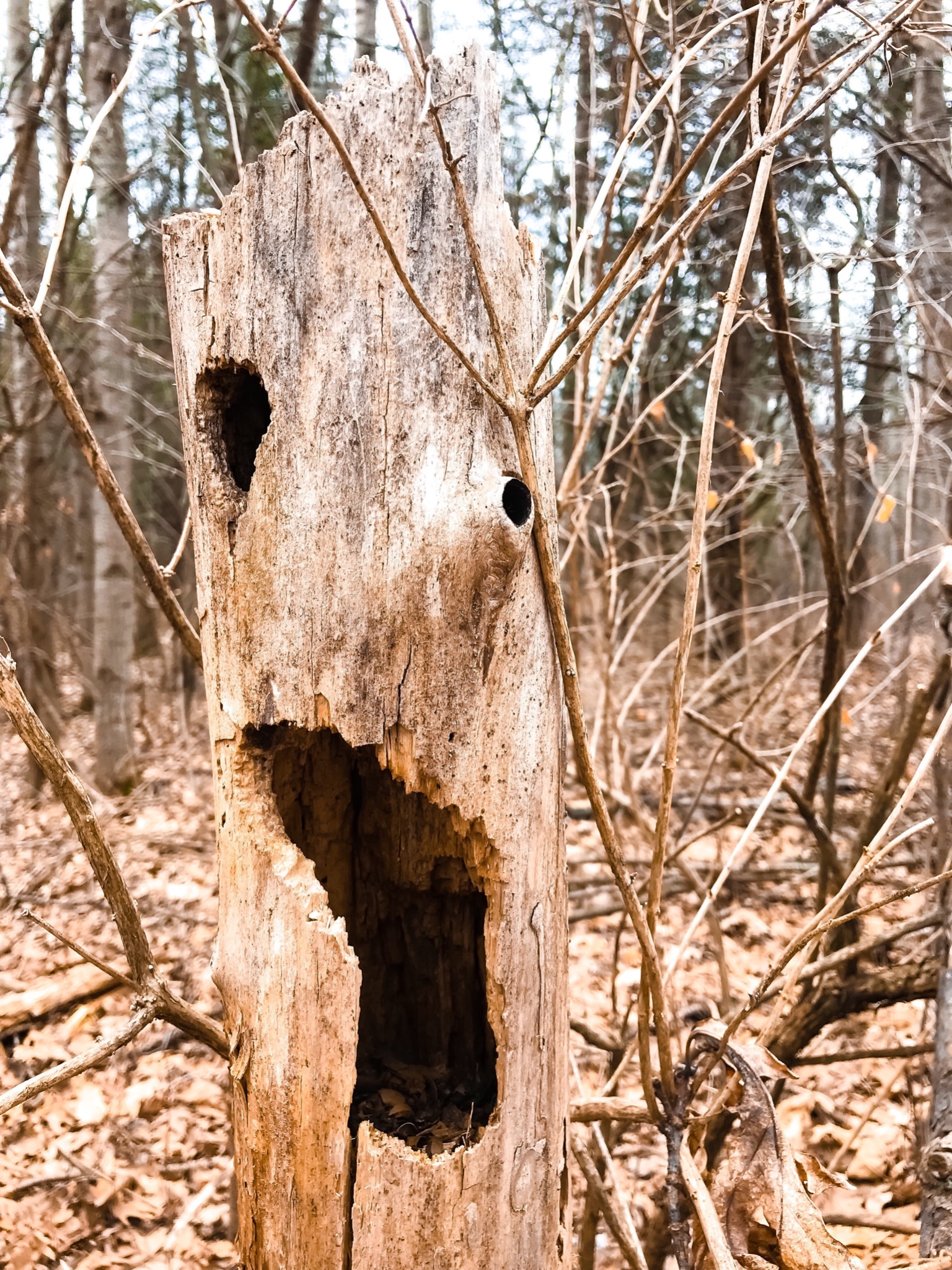 ᏧᏌᏙᏂ ᏕᏢᎬ ᎤᎾᏣᎣ ᎠᎴ ᎭᏫᏂᏗᏢ ᏚᏂᎵᎬ ᎠᎴ ᏧᎾᏍᏕᏢ ᎠᏂᏁᎶ.
They live in hollow trees or under stumps or roots.
ᏌᏚᏏᏁ  ᏣᎳᎩ ᎠᏕᎶᏆᏍᏗ
ᏔᎵᏍᎪ ᎯᏍᎩ ᏯᏂ ᏧᏂᏍᏗ ᏯᎾᏕᎲᎦ, ᎠᏎᏃ Ꮭ ᏂᎦᏓ ᏱᏓᎾᏛᏍᎪ.
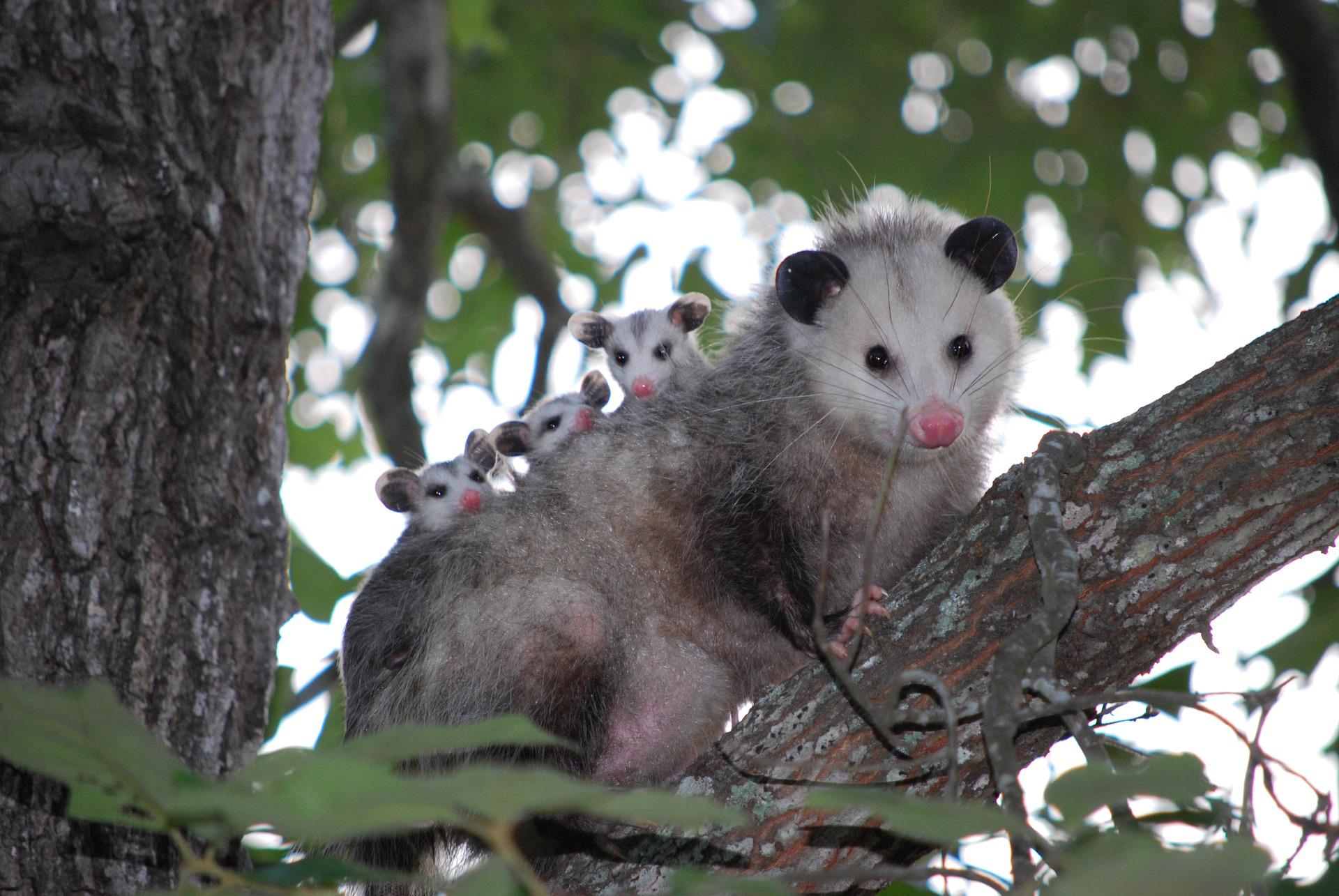 Possums can give birth to as many as 25 babies, but most do not survive to adulthood.
ᏌᏚᏏᏁ  ᏣᎳᎩ ᎠᏕᎶᏆᏍᏗ
ᏧᏂᏍᏗ ᎯᏍᎩ ᏳᎾᏙᏓᏆᏍᎩ ᎤᎾᏣᎣ ᎦᏃᏛᎢ.
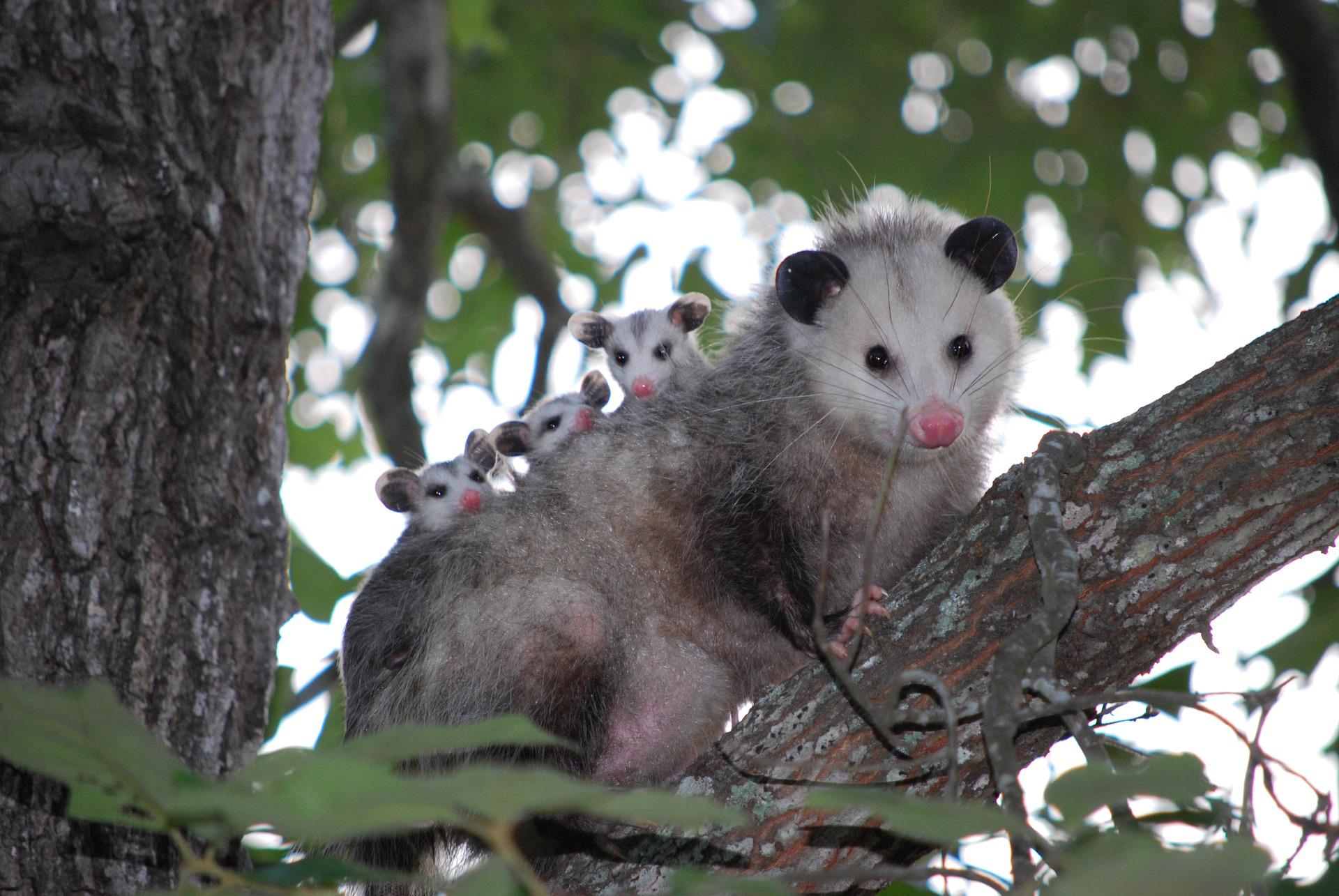 The babies live about 5 weeks in the pouch.
ᏌᏚᏏᏁ  ᏣᎳᎩ ᎠᏕᎶᏆᏍᏗ
ᏔᎵ ᏯᏅᏗᏃ ᎦᏐᎯ ᎤᏂᏥ ᎤᏂᎩᎸᏗᏕᎪ.
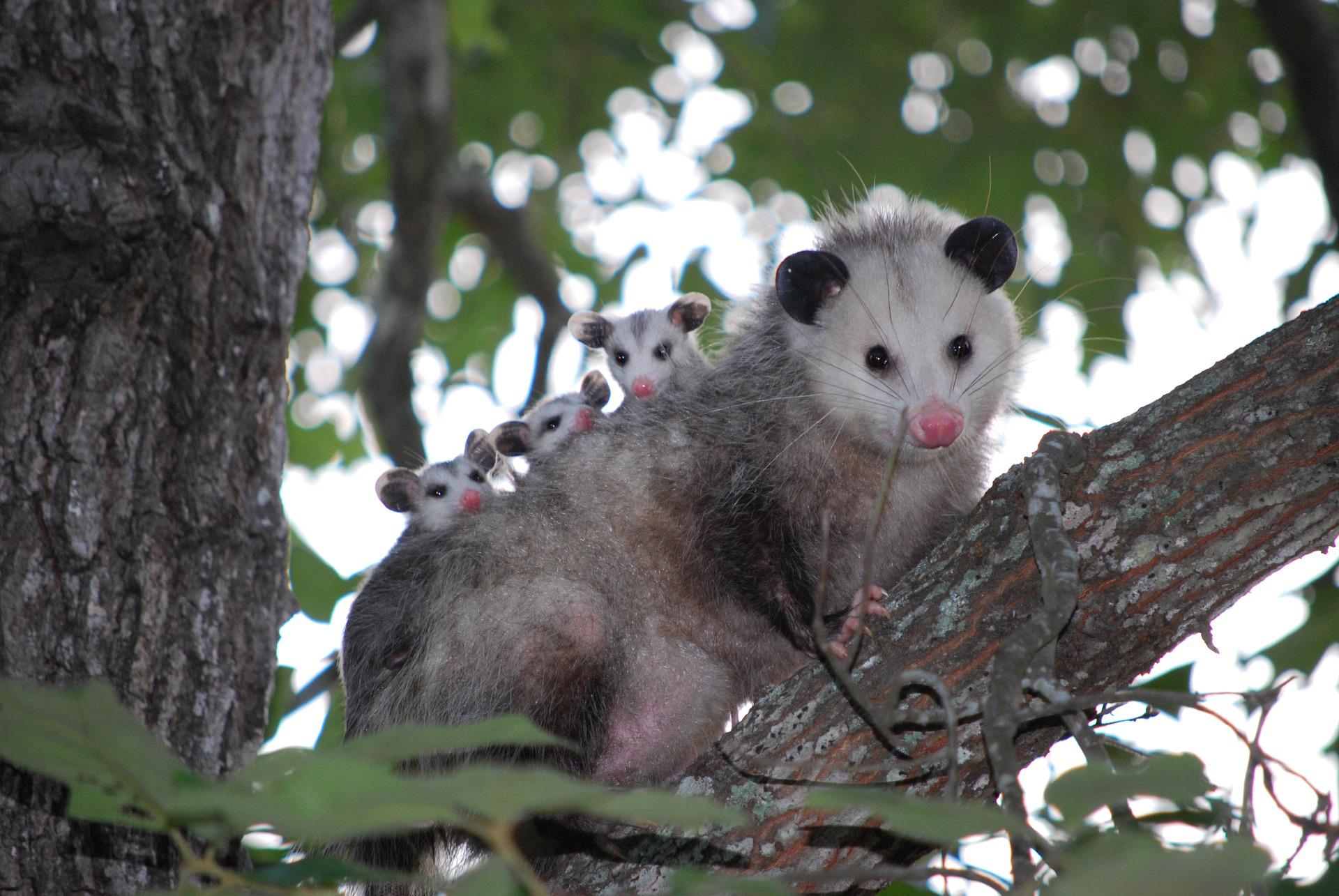 then 2 months they ride around on their mother’s back.
ᏌᏚᏏᏁ  ᏣᎳᎩ ᎠᏕᎶᏆᏍᏗ
ᎤᏤᏥᏍᏗ ᎤᏅᏒ ᎠᏁᏙ.
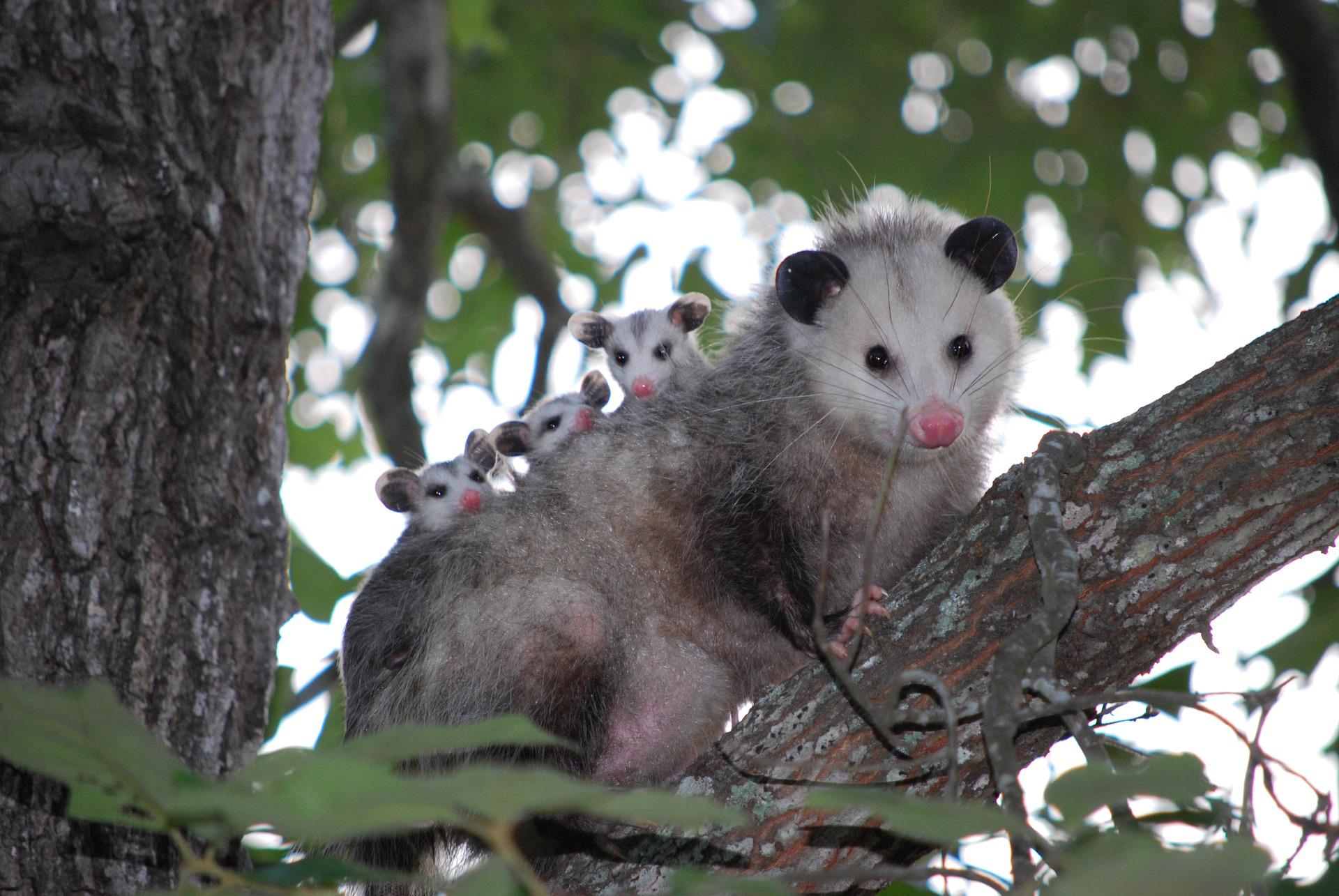 Possums are solitary animals.
ᏌᏚᏏᏁ  ᏣᎳᎩ ᎠᏕᎶᏆᏍᏗ
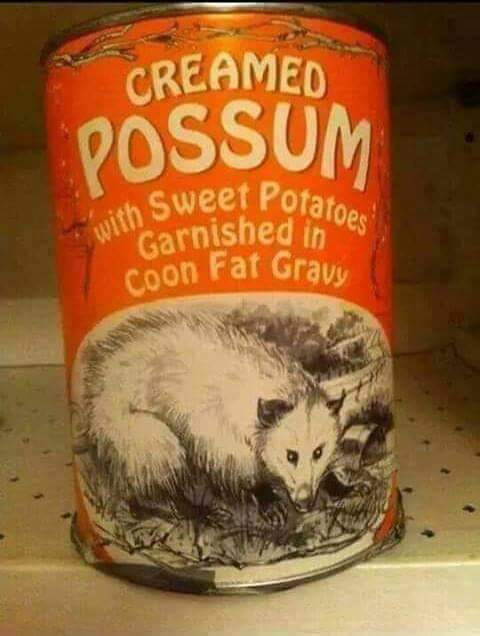 ᎠᏂᏣᎳᎩ ᏳᏓᎭ ᎤᏤᏥᏍᏗ ᏓᏂᎩᏍᎪ, ᎠᏎᏃ ᎪᎢᎭ ᎭᏫᏯ ᎨᏐᎢ.
Cherokees would sometimes eat possum, but the meat is greasy.
ᏌᏚᏏᏁ  ᏣᎳᎩ ᎠᏕᎶᏆᏍᏗ
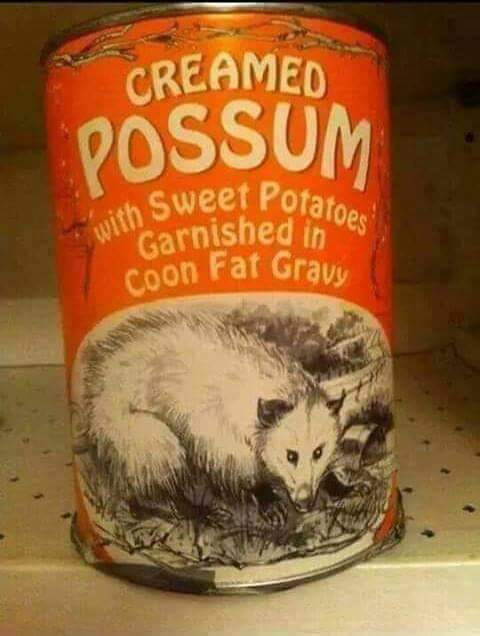 ᎥᏍᎩ ᏳᏍᏗ ᏄᎾ ᎠᏂᏅᎯᏓ ᎠᎴ ᎤᏤᏥᏍᏗ ᎭᏫᏯ ᎢᏧᎳ ᏓᏂᎩᏍᎪ.
It is often eaten with sweet potatoes.